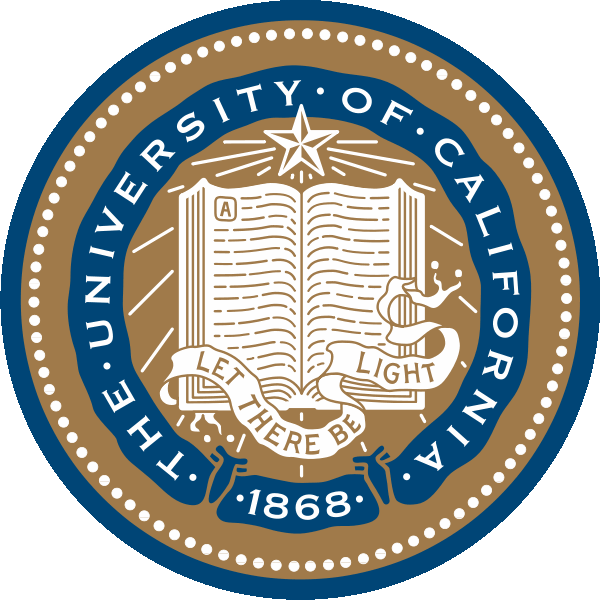 Welcome to EECS16A!Designing Information Devices and Systems I
Grace Kuo, Urmita Sikder, and Panos Zarkos

June 22, 2020

Lecture will start at 9:40 am PST
[Speaker Notes: Everything is on Berkeley time]
First Lecture Plan
Introductions
Administrative Details (discussions, homework, etc.)
Overview of 16A’s material and how it fits into EECS
Start with module 1
2
Instructors
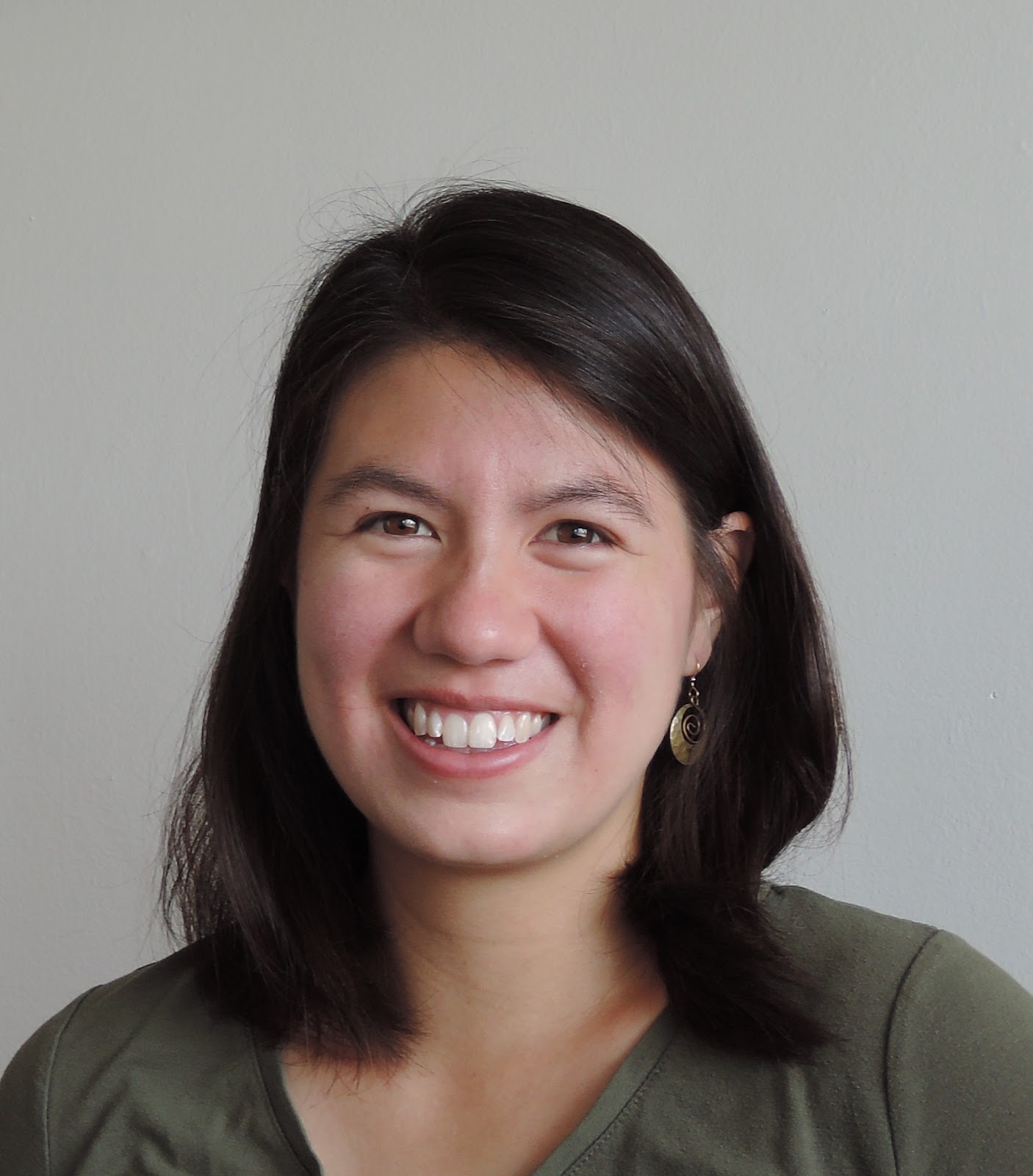 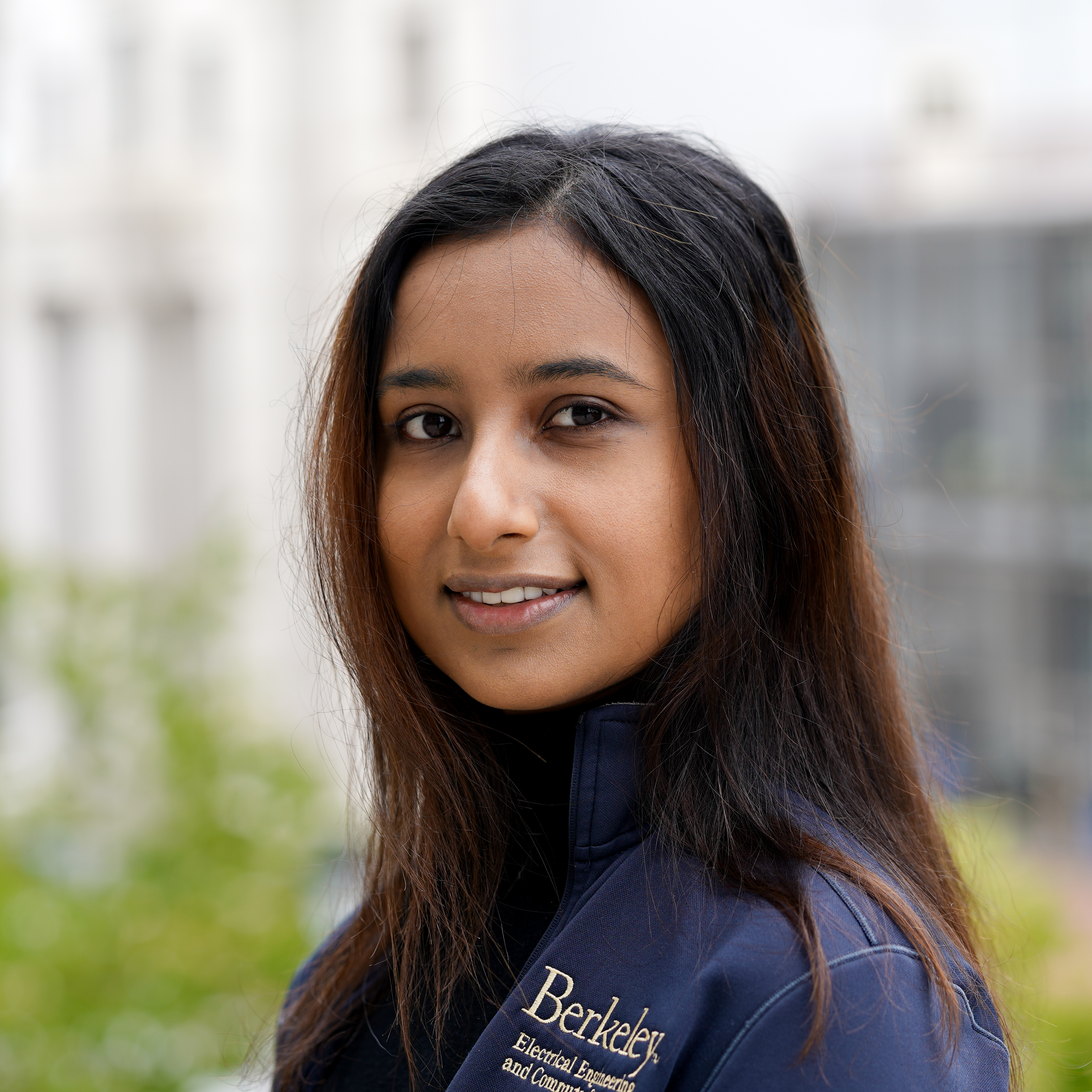 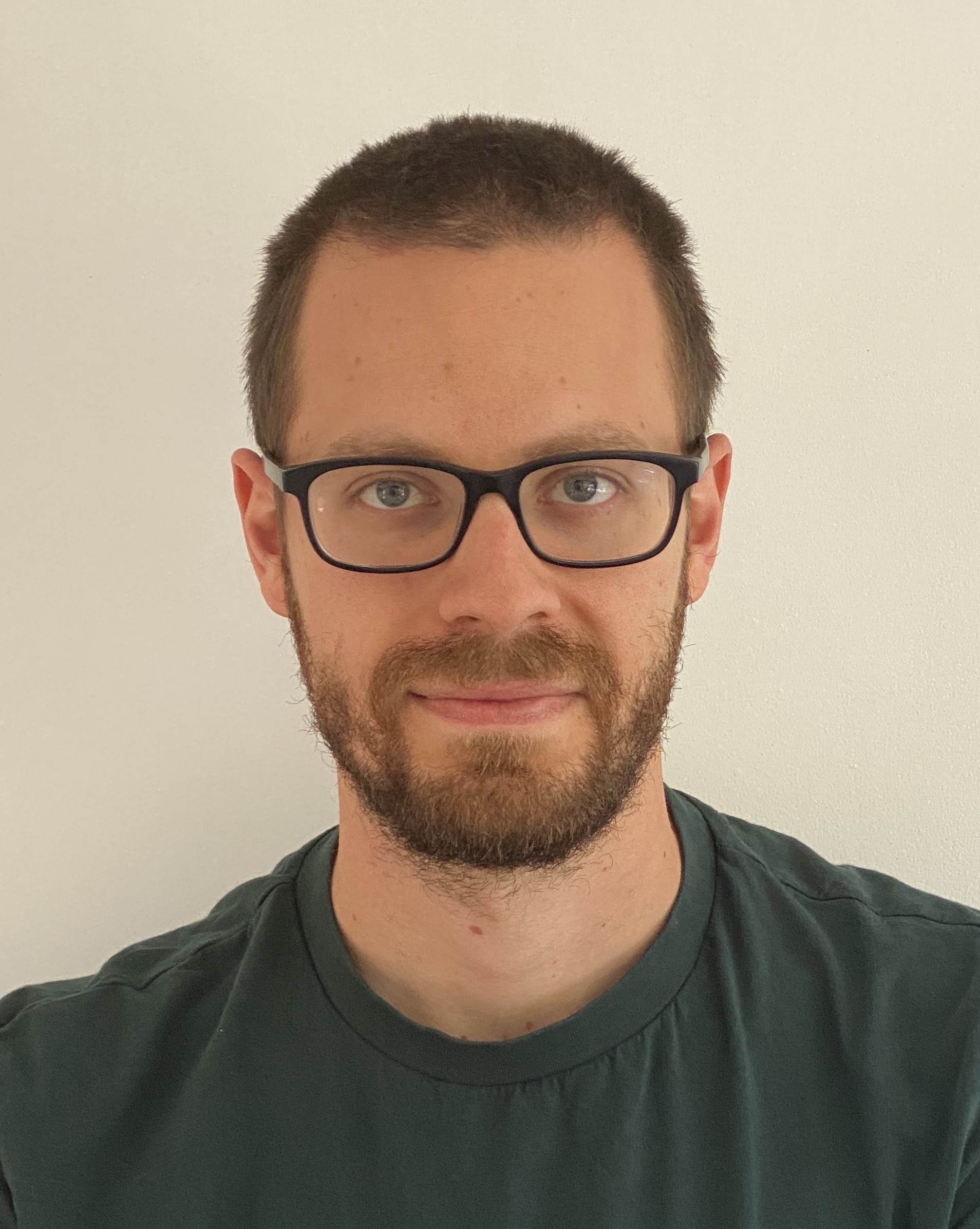 Prof. Grace Kuo
gkuo@berkeley.edu
Prof. Urmita Sikder
urmita@berkeley.edu
Prof. Panos Zarkos
panzarkos@berkeley.edu
Prof. OH are immediately after lecture at the same zoom link. Just stay online!
3
Head GSI
Head GSI:
eecs16a@berkeley.edu
Email with:
Questions not for Piazza
All conflicts
Any emergencies
Administrative questions
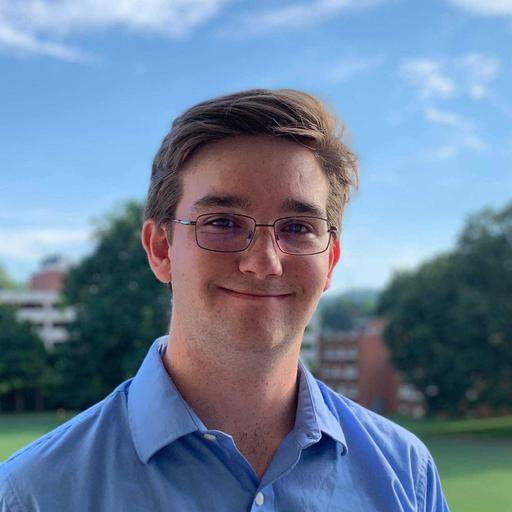 4
Sam Weismann
[Speaker Notes: Put in gsi names, check grace/Hannah emails and add pics]
Some logistics
EECS 16A website, 16A Progress Tracker
https://www.eecs16a.org

Piazza
https://piazza.com

Gradescope 
https://www.gradescope.com

Slack

Please bear in mind: There are humans on the other end of these resources!
5
[Speaker Notes: Website: calendar, hw, course policies

Piazza: important announcements as well as zoom links

Role of slack: facilitate discussion, keep using after discussion is done, hw and exam study groups groups 
Be respectful of course
No official announcements, ask for help on piazza]
Lots of you, but lots of us too!
16 TAs
Lots of different technical areas and interests represented (by design)
6 Academic Student Employees…
Former 16A students just like you …
The path to being on 16A staff
Do great in 16A
Become an Academic Student Employee
Grade homeworks, assist in labs, tutor and help out in OH, work on improving the notes …
Become a uGSI
Become faculty!
6
[Speaker Notes: Intro TAs]
Discussions
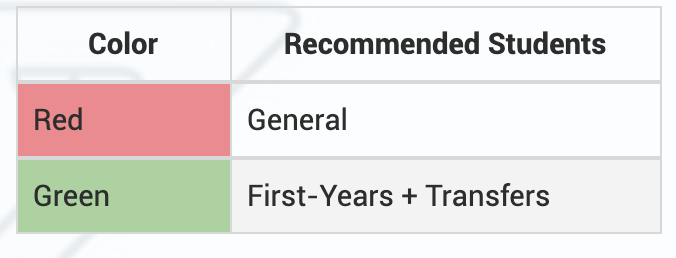 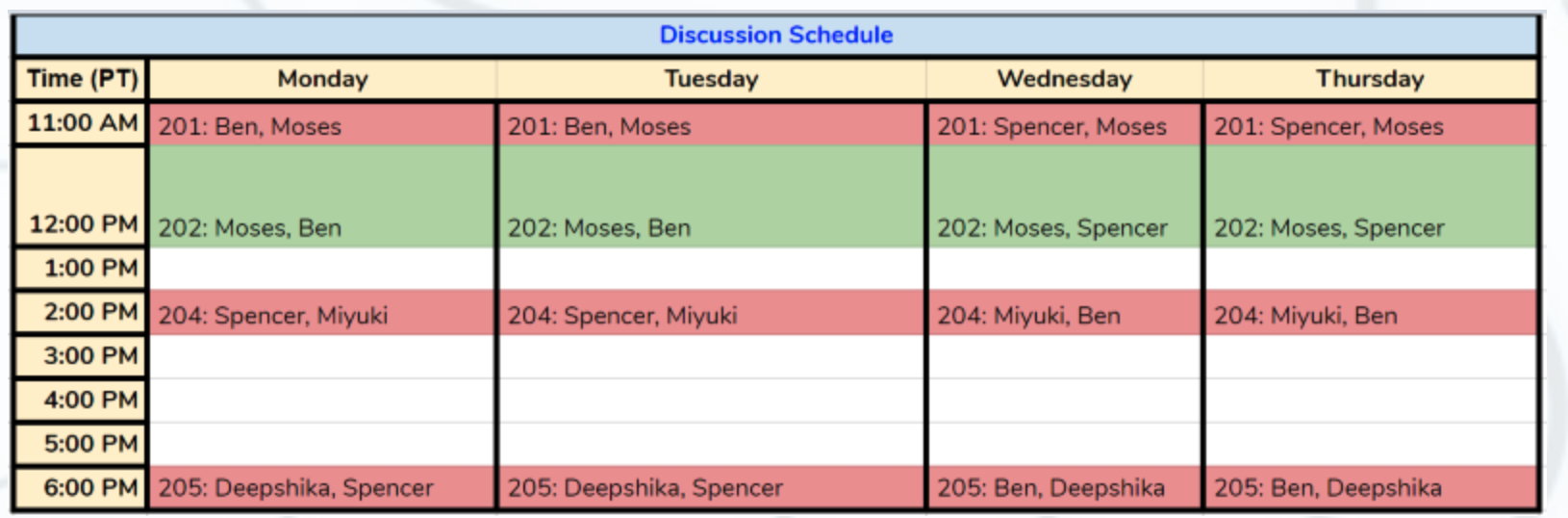 Note: Discussions start tomorrow, and lag 1-2 lectures by design.
7
[Speaker Notes: able to attend any discussion
attend one every day M-Th]
Labs + Lab Kits
Attend your assigned lab section on CalCentral
Labs start this Wednesday/Thursday
Remote labs: get your lab kit!
You won’t need the kit until next week
Contact eecs16a@berkeley.edu ASAP if you didn’t fill out this form:
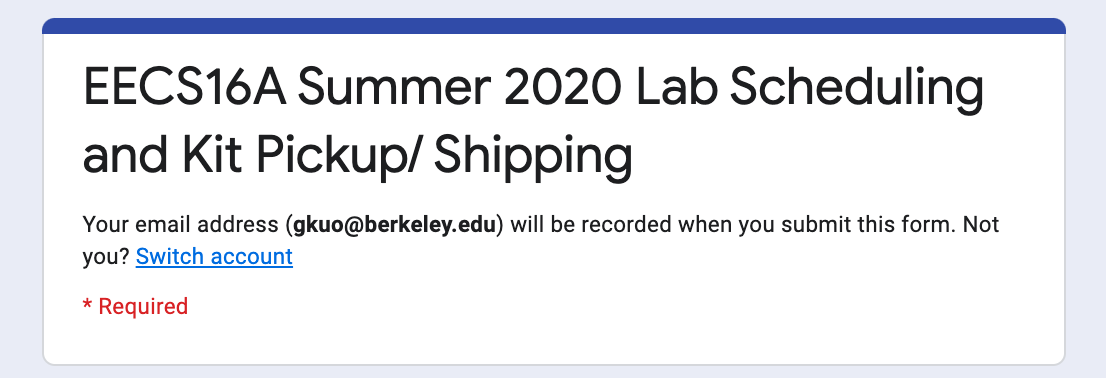 8
[Speaker Notes: Go to your assigned lab on calcentral
2 labs per week, if one is on the website attend lab
You’ll need to get checked off in your section! As close to in person as possible.
-  you’ll need a lab kit. Won’t need until next week.
– should have filled out this form. This is first time we’re doing this

- if you live in the U]
Course audience -- YOU
Freshmen and incoming junior-transfers

Sophomores who for some reason were unable to take the class their first year

We assume no prior background in linear algebra or physics
9
Homeworks
Two homeworks per week – this class is fast paced!
 Due Wednesday at midnight, Sunday at midnight
Note: HW 0A will be released today, and is due this Wednesday (6/24) at 11:59pm PST
HW Party: Tues 6-8pm and Fri 2-4pm
OH: See website
Self-grades due with the following homework
Resubmissions due along with self-grades
HW scores are computed according to a complicated but forgiving formula. The emphasis is on learning!
10
[Speaker Notes: Exams are based on the HWs

Different types of problems --- help everyone find their niche 

Self grades as well as reader grades -- go back and look at the solutions. Reader grades are for balance]
Homework Submission
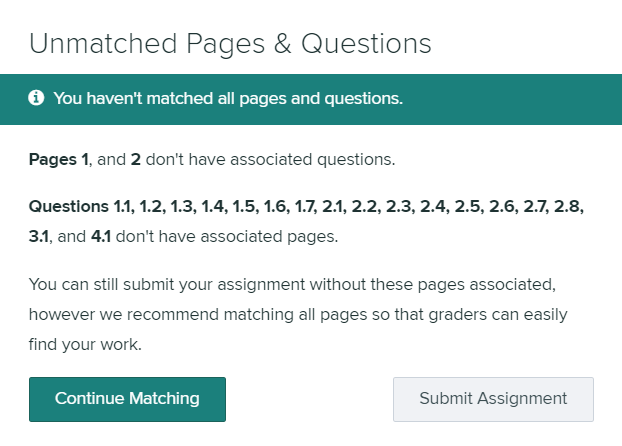 Homework submitted on Gradescope (if you haven’t been enrolled, email eecs16a@berkeley.edu) You must select pages
You must submit printout of iPython code (see syllabus)
11
Progress Tracker
To make a copy of the 16A Progress Tracker for yourself, see Piazza or click here.
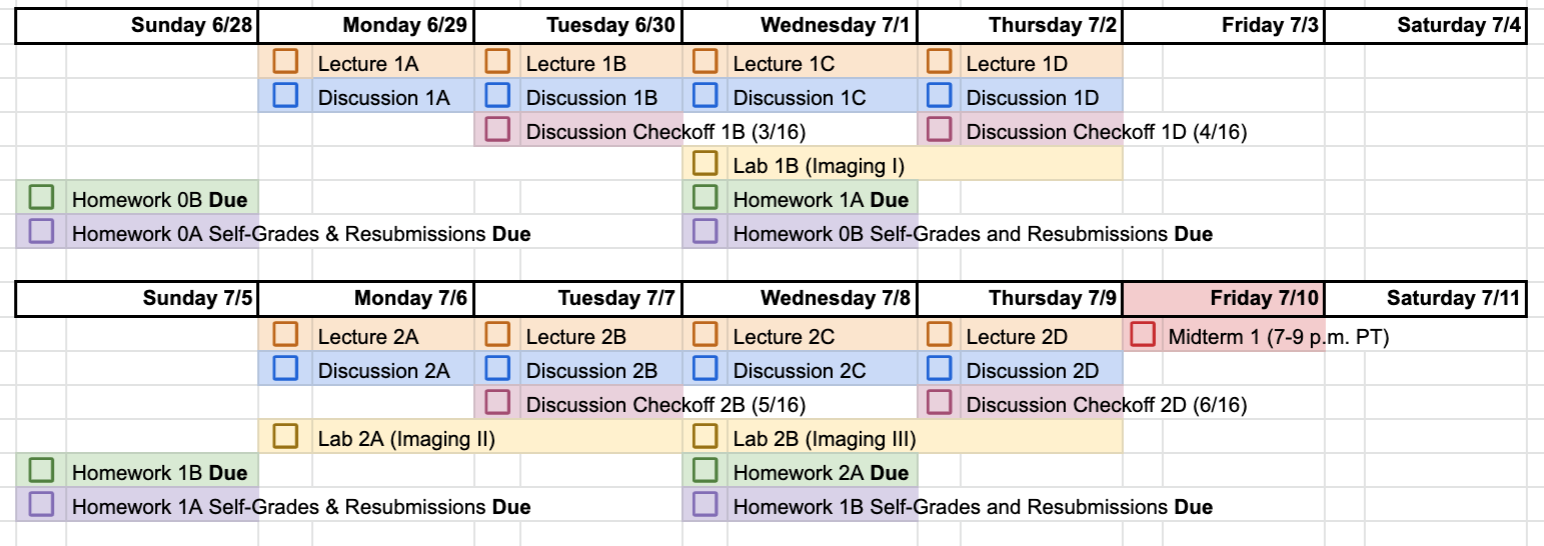 12
Course policies
Our goal: Learning
Policies are designed around this
Come to us when you need help
Syllabus is on course website
Please read and follow all course policies listed. 
Grading is absolute (no curve)
You are not competing against one another
13
[Speaker Notes: Be respectful of staff time]
Course culture
Positive and fun learning environment.
Learning can be hard.
Collaborate and help each other out.
Build community. HW parties, discussion, lab are great places to make friends.
Encourage different perspectives --- this is built into the material, different types of problems, different types of material, different personalities.
14
[Speaker Notes: Goal is to learn about new things. So if you’ve heard about something before --- help out a friend and learn to teach it to them. If something is new to you, then great. That’s the point. If you already knew everything in the course, this wouldn’t be a very worthwhile course. Our goal is not to judge you or weed people out, we want to instead build a community where everyone can be successful.

Intro  to your neighbour

Don’t cheat

Introduce yourself to your neighbor

No judgements
Condescending behavior is not tolerated]
Course culture
We believe that Black Lives Matter.
15
How to succeed in16A
Consider your time commitments (ex. other classes)
Attend lecture “live” (freshmen and junior transfers)
Actively read notes, mark what is challenging 
Attend discussion “live”
Try HW on your own, early on
Discuss problems with study group and/or at HW Party
Ask questions and help others on Piazza
Hand write HW on your own
Reflect on solutions while self-grading
Study with others as well as alone. 
Seek and offer help.
We are here to help you and to have you succeed!
16
[Speaker Notes: Attend lecture “live” – fast paced, easy to get behind
Resources: hw party, OH, piazza, notes]
Acknowledgements
We may be the Summer 2020 face of EECS16A, but…
This course is the result of an ambitious curriculum revision by the department.
Many people invested a lot of time to develop the 16x series and make it a success:
A partial list of contributing faculty: Elad Alon, Babak Ayazifar, Miki Lustig, Michel Maharbiz, Ali Niknejad, Gireeja Ranade, Anant Sahai, Vivek Subramanian, Claire Tomlin, Laura Waller, Vladimir Stojanović
And many, many students!
17
[Speaker Notes: ADD VLAD!]
Let’s get started…
18
Did you know…
The same idea that allows an autonomous car drive in a straight line,

Also lets search engines rank webpages,

And lets us train deep learning neural networks.
Eigenvalues and eigenvectors!
19
[Speaker Notes: Help with the analysis of feedback and stability of systems.]
Did you know…
That the same idea that makes Shazam work

Also make the GPS on your phone work?
Cross-correlation!
20
Did you know…
A fundamental algorithm in machine learning and artificial intelligence

Is used to make predictions in biology, brain-machine interfaces, social sciences, imaging algorithms and more?
Least-squares!
21
Learning goals
Not a survey class --- rigorous and deep
16A
Module 1: Introduction to systems
	How do we build a model?
Module 2: Introduction to circuits and design
	How do we use a model to solve a problem?
Module 3: Introduction to Machine Learning
	How do we “learn” models from data?


16B
Module 4: Advanced circuit design
Module 5: Introduction to robotics
Module 6: Introduction to unsupervised learning
22
[Speaker Notes: Rigorous foundation, learning new
1. Take abstract unstructured  formuation you can work with
2. Models are good, but how to actually build things in the .Focus on design. Circuits, circuit models  real designs
3. Learn from data rather than guessing a model, and we’ll introduce some ideas in machine learning

16B picks ups from here and builds on 16A


It was very important here to have two different backgrounds among people who were designing the course. Elad (who was my co-designer on the circuits and physical side) and I went back for hours and even weeks and months on the order and choice of topics here, and we got feedback from others who were helping out with the course as well as graduate and undergraduate students.]
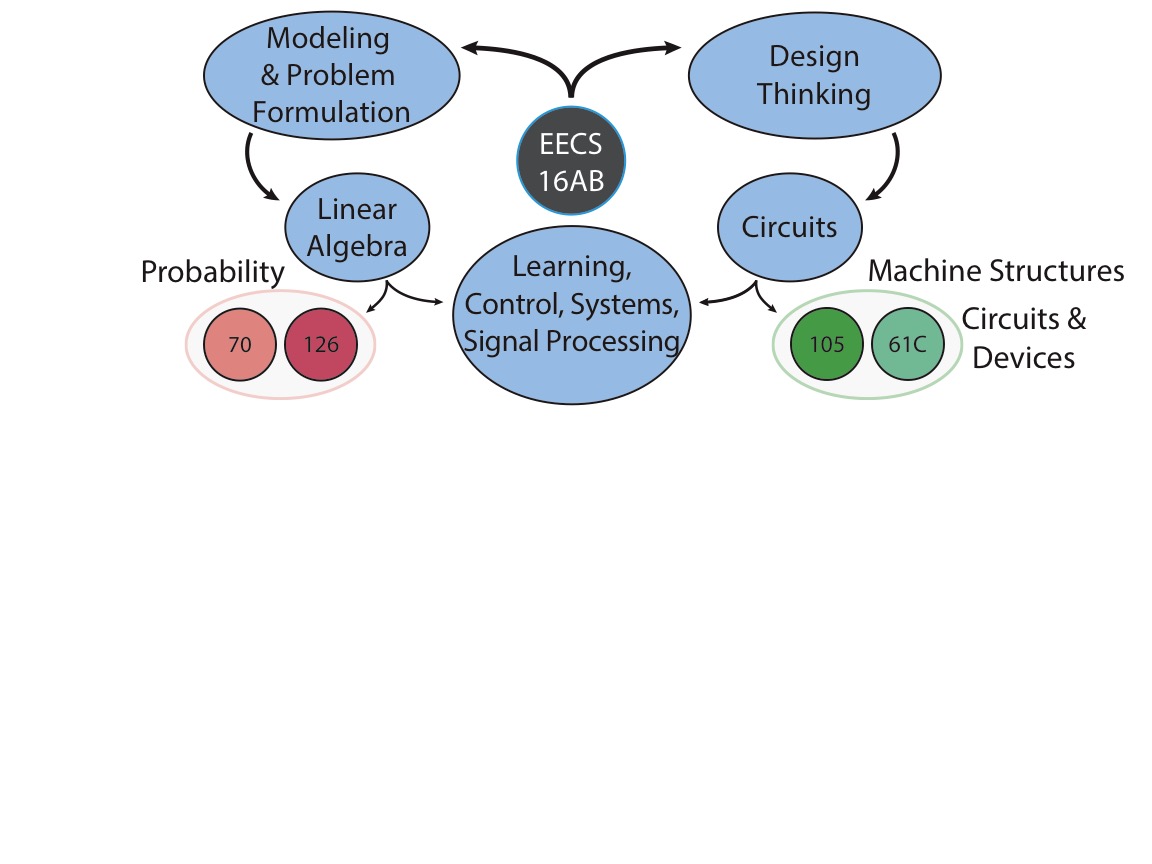 How to approach something unfamiliar and systematically build understanding

Linear Algebra: conceptual tools to model
Circuits: How to go from model to design, grounded in physical world

Intro to foundational concepts in Machine Learning
23
[Speaker Notes: 70: Learn how the national program to match medical residents with hospitals works, and where the fundamentals of probability come from
126: Learn how many people you need to sample if you wanted to get accurate results from an election
118/123: Signal processing + Optical systems + computational imaging --- e.g. the types of techniques used to create the black hole image that people are talking about.
127: Fundamental principles of optimization --- basic algorithms behind training of neural networks etc.

05/140: Learn how to build and optimize the circuits underlying all of your smart devices, including touchscreens, heart rate monitors, Face ID, ...
 
 
130: Learn how to the devices underlying all modern computation really work
134: Learn how solar cells work and how to optimize them]
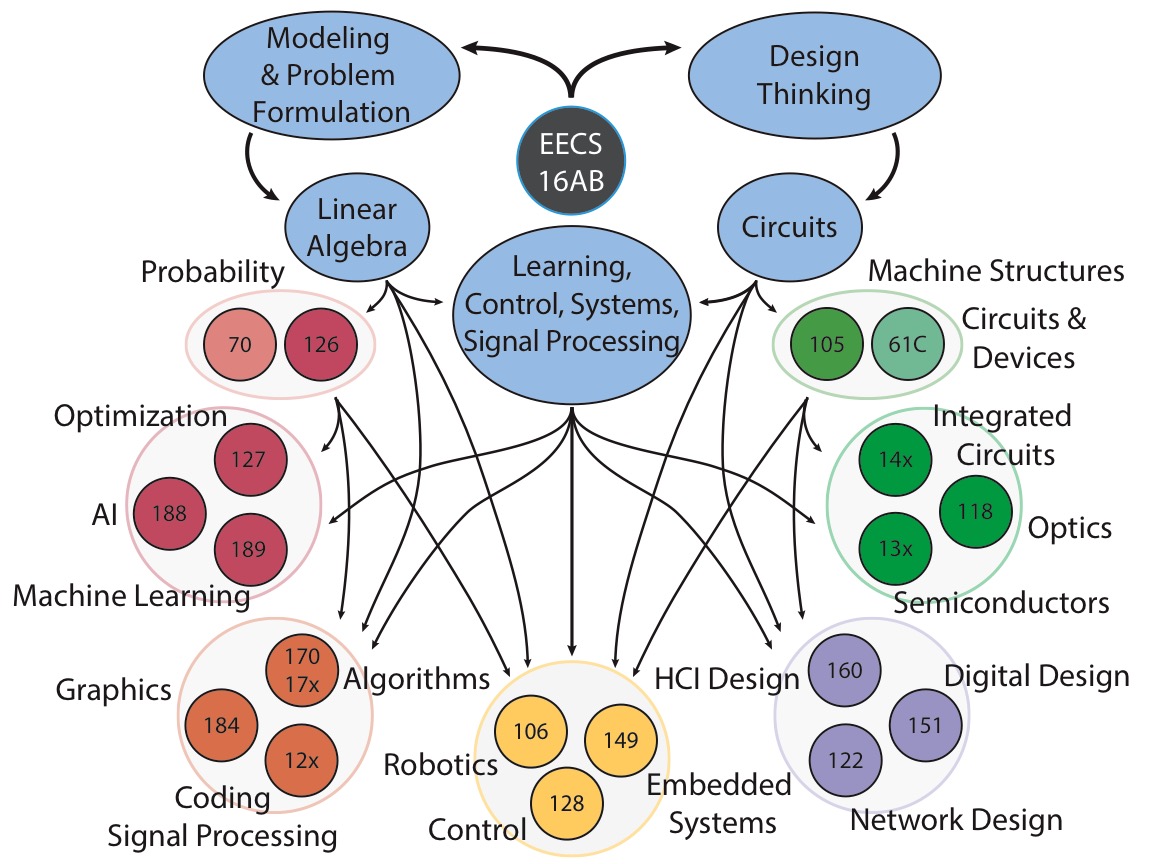 Thanks: Sahaana Suri
[Speaker Notes: This will give you an idea of the many different things you can do in EECS.
There is a spot in this dept for each one of you. You don’t have to like everything, but take this course will help you find the part of the department that’s right for you.

Much of the new technology being developed today, for instance at places like Microsoft, is a combination of ideas from EE and CS. Much of my personal research is motivated by the Internet of Things, which is a great example of EE and CS ideas coming together. The next generation of innovators needs to be able to go back and forth between the two fields.

EE127 is core material related to 189 and many people don’t realize that]
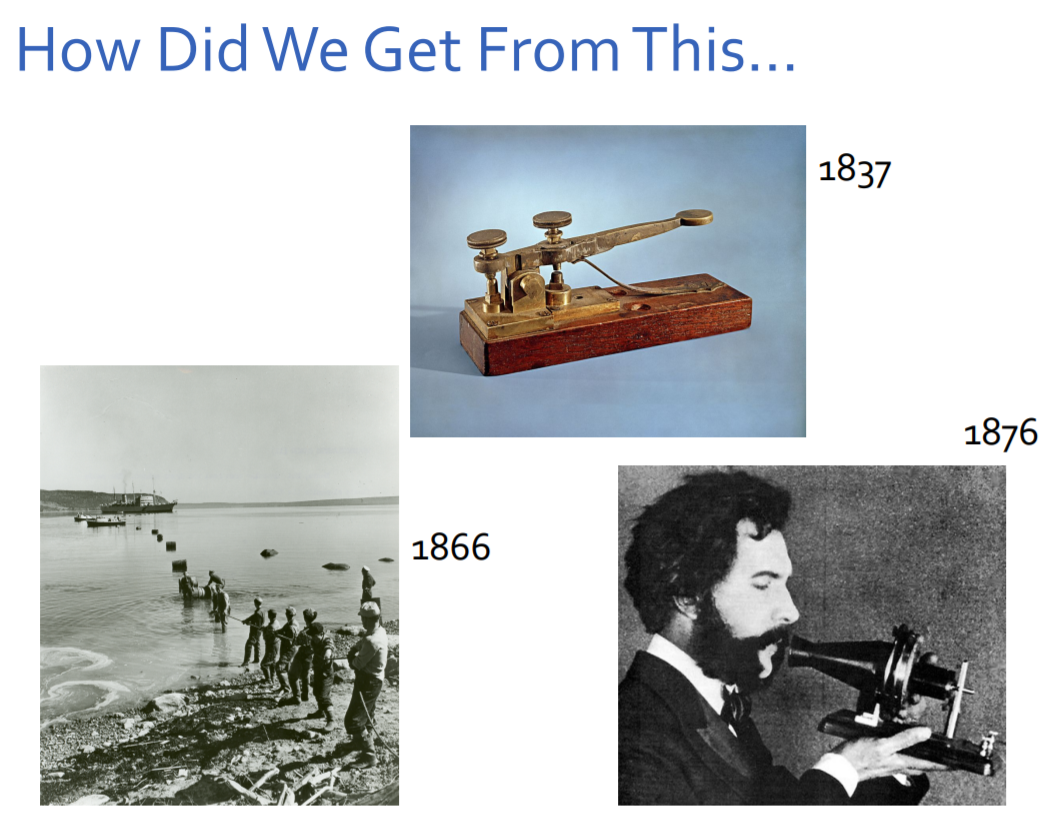 25
[Speaker Notes: Communications examples that required a LOT of engineering
Top: telegraph, attributed to Morse (of Morse code fame), press the lever and it sends messages in binary (long or short pulse). 

Bottom Left: trans-Atlantic cable, didn’t work first time because engineers didn’t correctly model how the power travels through (and decays) through the wire. An example of not understanding what problem to solve in the first place, and the importance of modeling

Bottom right: telephone (Alex graham-bell)]
To this?
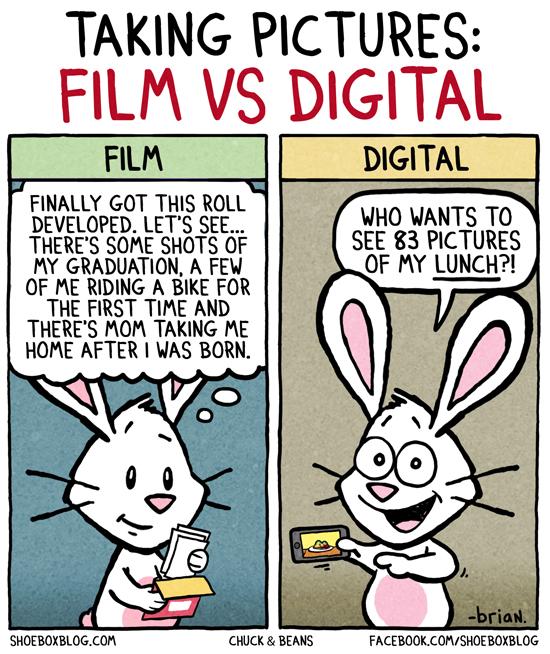 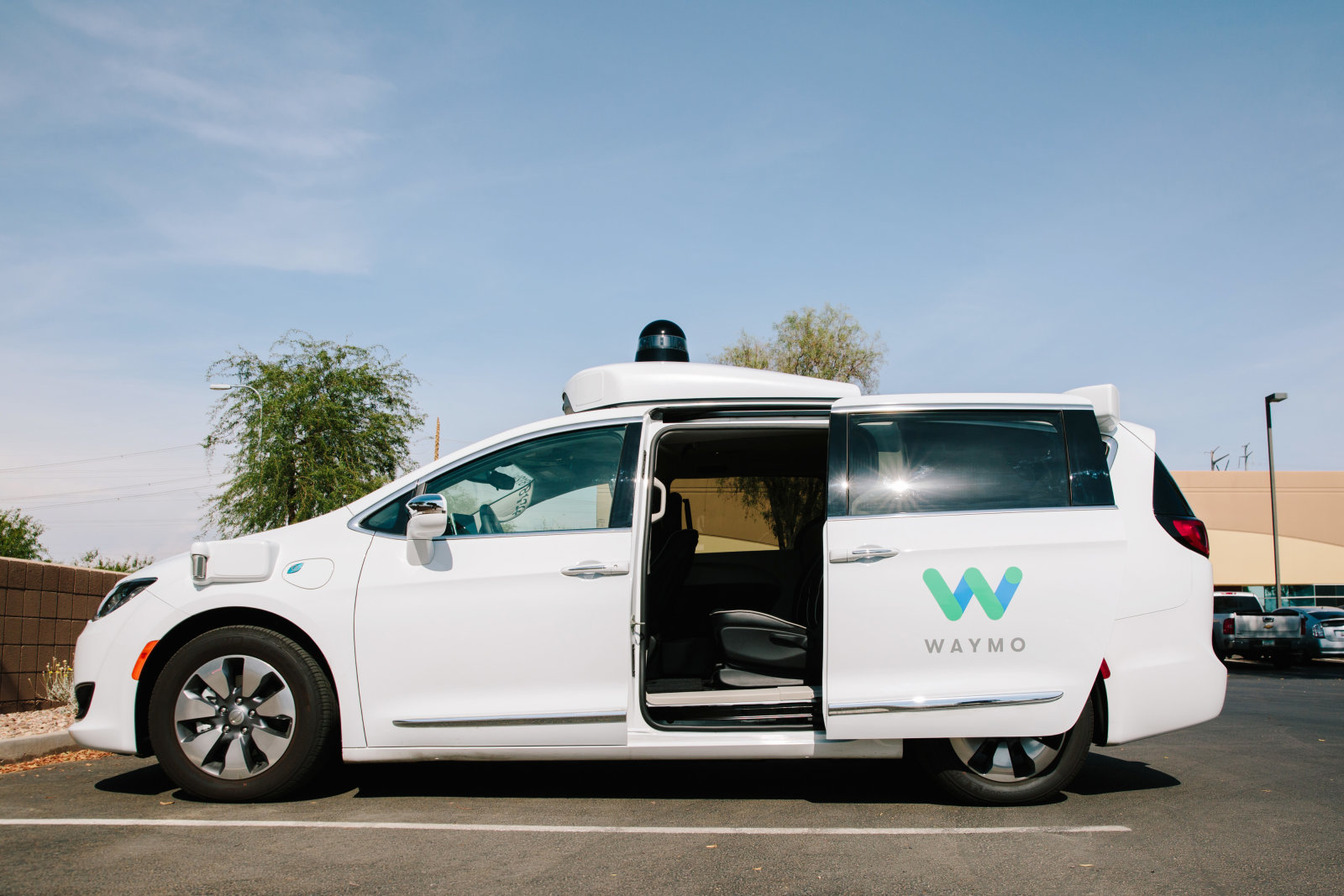 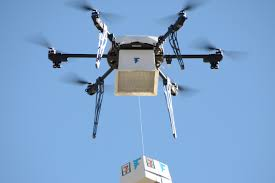 26
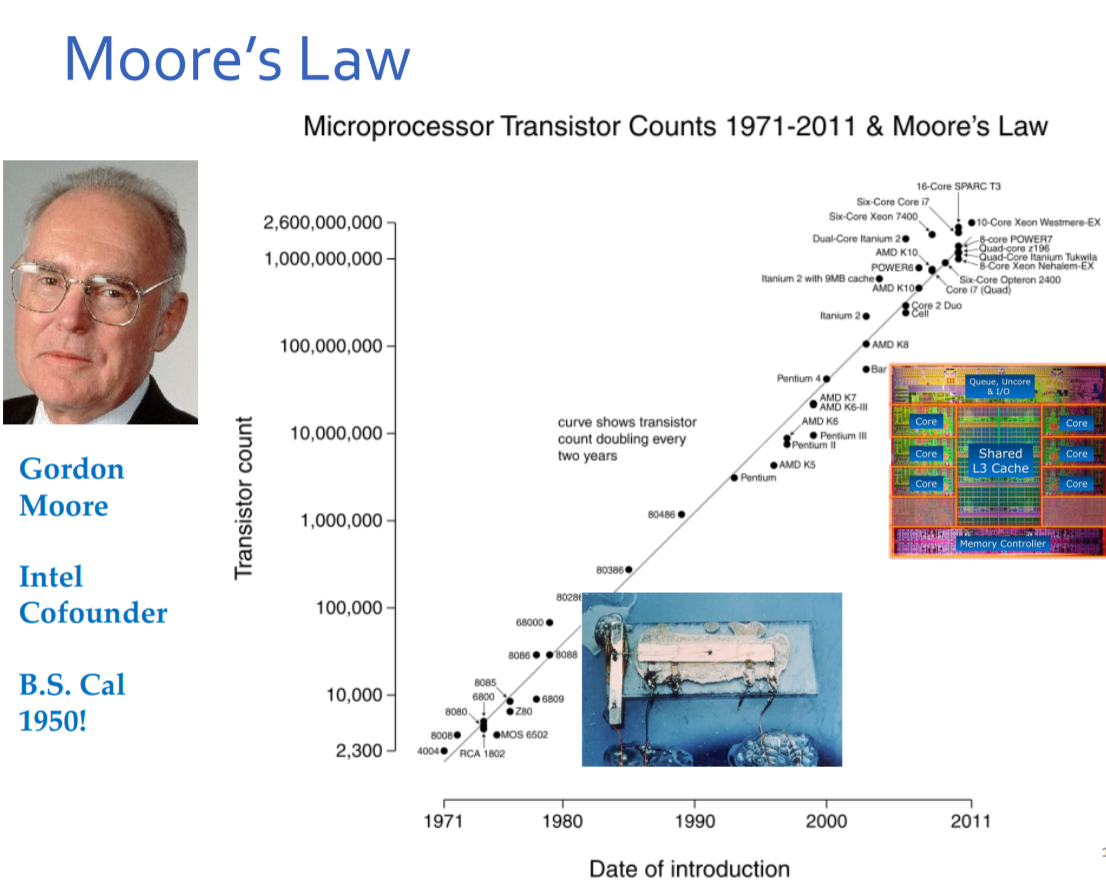 What is a transistor?
27
[Speaker Notes: Moore’s Law: the number of transistors you can put on a silicon chip roughly doubles every 2-3 years or so
Moore was Berkeley grad, cofounded Intel

What’s a transistor? (discuss one min) How would you explain so my mother can understand? 
An electronic switch.

All electronics is based on being able to make very small fast and cheap switches (like the telegraph).
Over last 40 years, we’ve gotten 6 orders of mag increase in the switches we can build, so massive transition over short time! Can build super complicated systems
e.g. 2.6 Billion transistors on a chip now, can’t worry about how each electron flows, need to apply abstraction and multi-step thinking → KEY in this class]
Sense of Scale
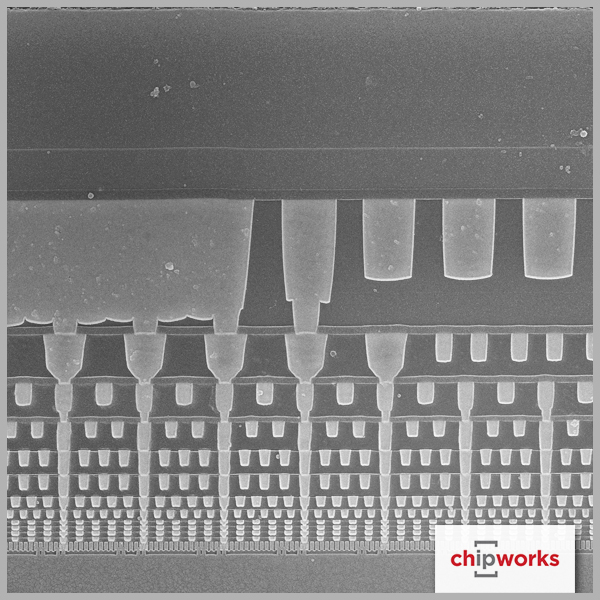 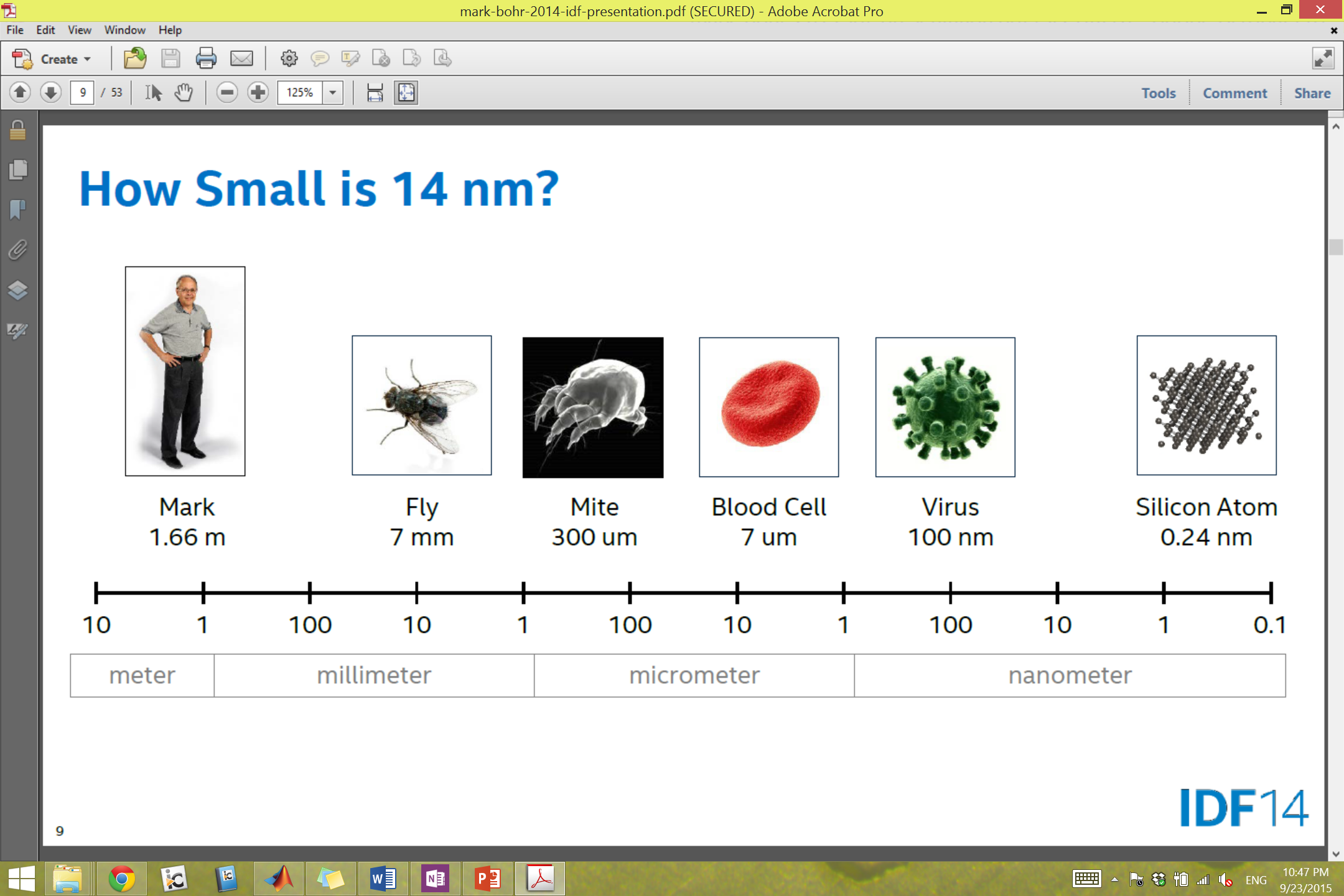 Source: Mark Bohr, IDF14
28
Side view of wiring layers
Completing the puzzle …
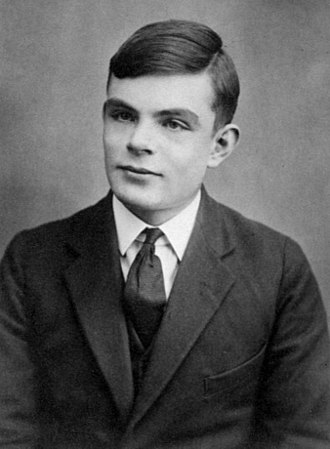 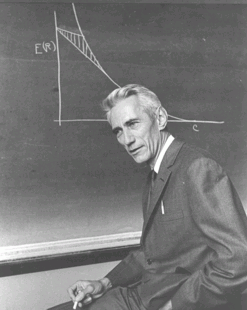 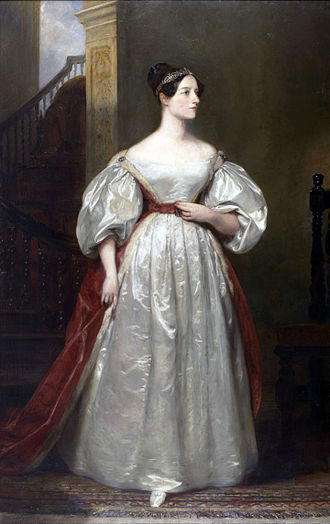 Ada Lovelace -  wrote the first computer program
Turing – invented the Turing machine – how to build a computer to execute programs – what is actually computable? 
Claude Shannon – info theory, + how to implement logic out of EM switches
29
[Speaker Notes: Turing was first gay man in computers (also first man) (also first person). Helped win the war by cracking the code for Enigma machine to spy on Germans – some say this saved 14M lives.

Died early at 41 (1952) of cyanide poisoning, likely suicide after being prosecuted for homosexual acts.

Considered the father of CS and AI, he could have otherwise lived to see his work transform the world.

These folks figured out fundamental limits on what’s possible so we can build up to the high tech we have today.]
Components of a Complete System
Autonomous Vehicle
Sense
LiDAR
Camera
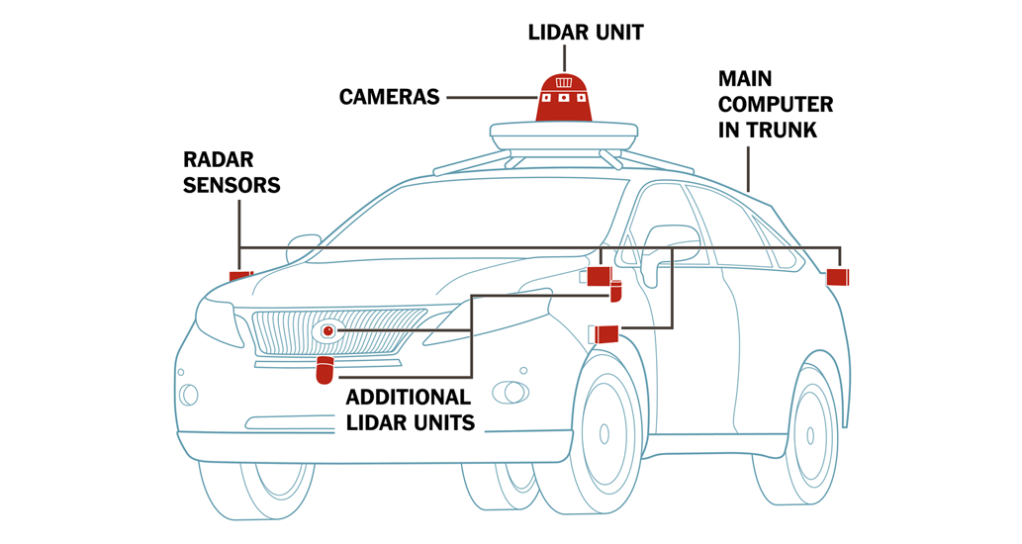 Processing
Sensor Processing
Decision Making
Actuate
Action Engine
Vehicle Controls
30
Design of Information Devices and Systems
16a
Real World
Sense
Process
Actuate
16b
Best when hardware and software work together
Best algorithms and best code written by understanding the sensing and compute mechanisms
Best devices designed understanding the physical limitations
31
Integrated Designs
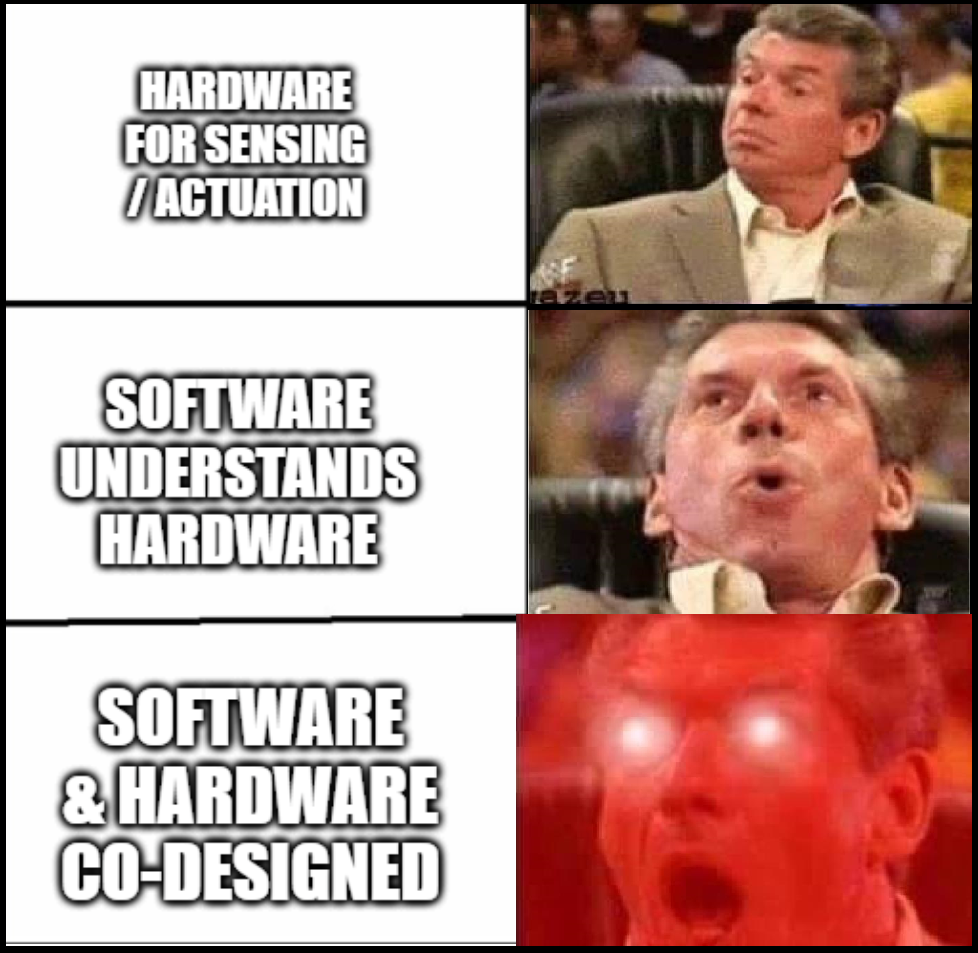 16A Examples
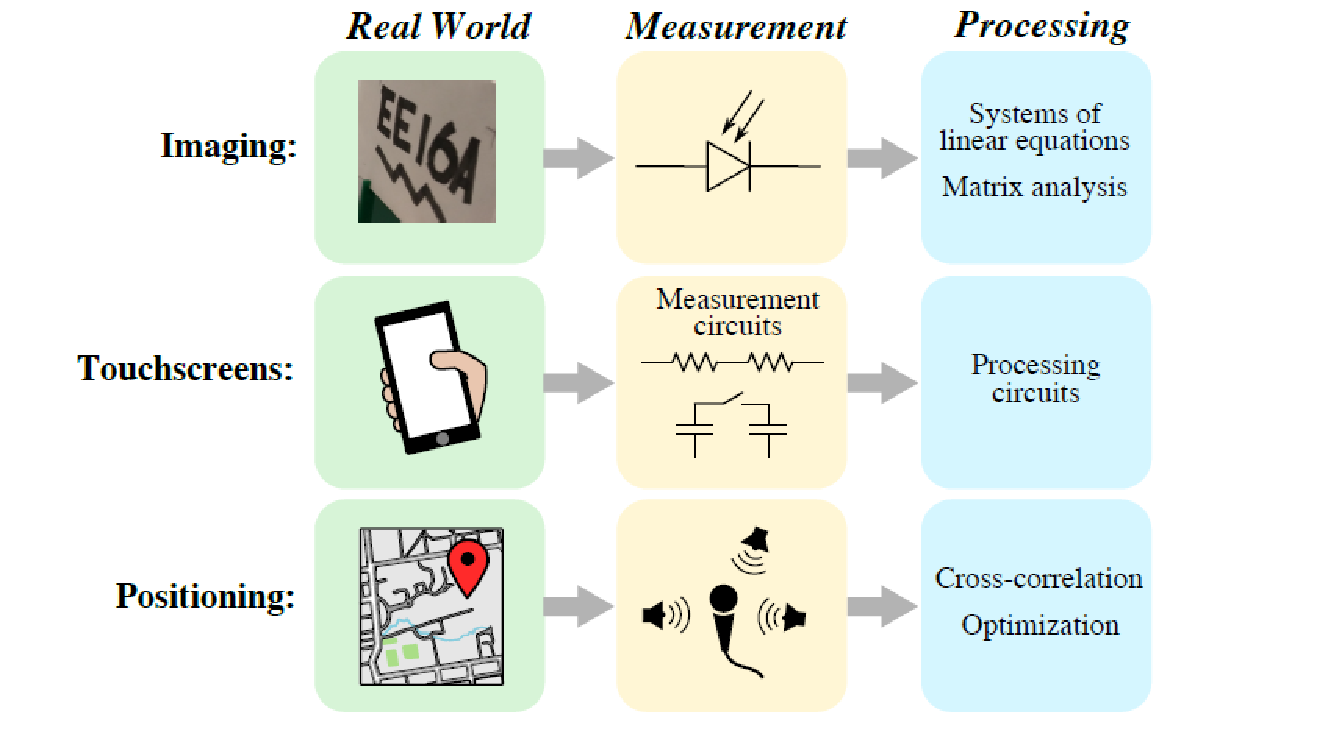 33
Embedded
Gateway
Cloud
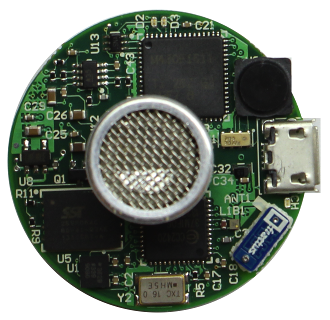 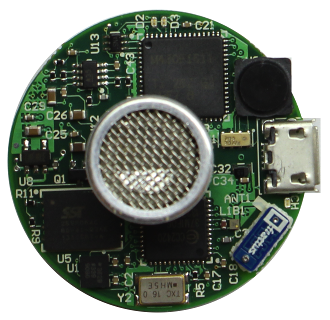 Phone
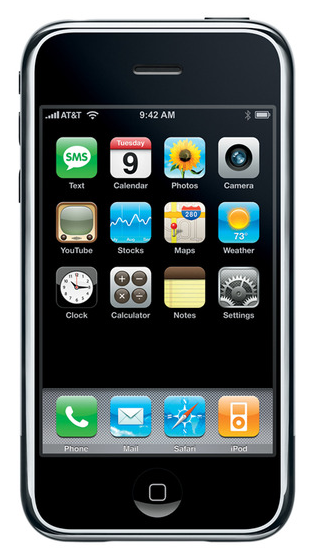 Mobile &
Peripheral
Devices
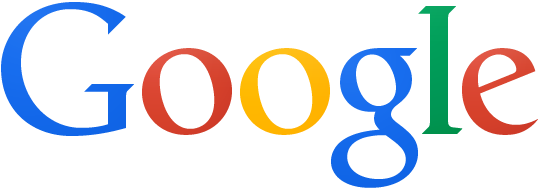 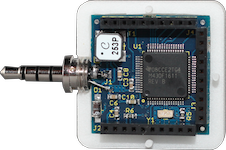 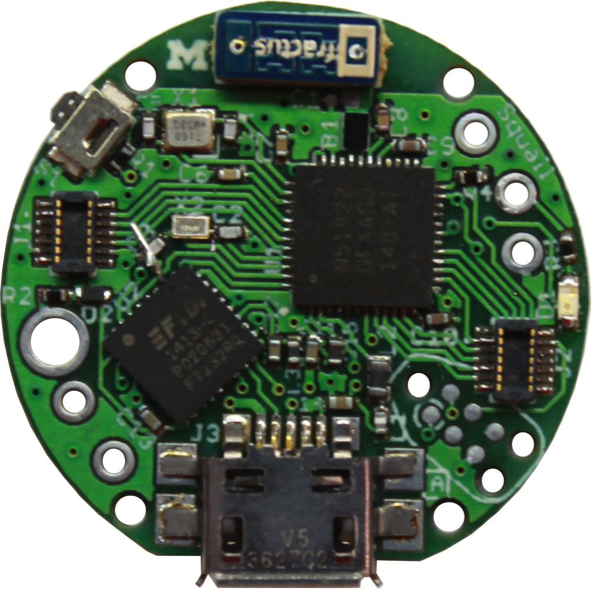 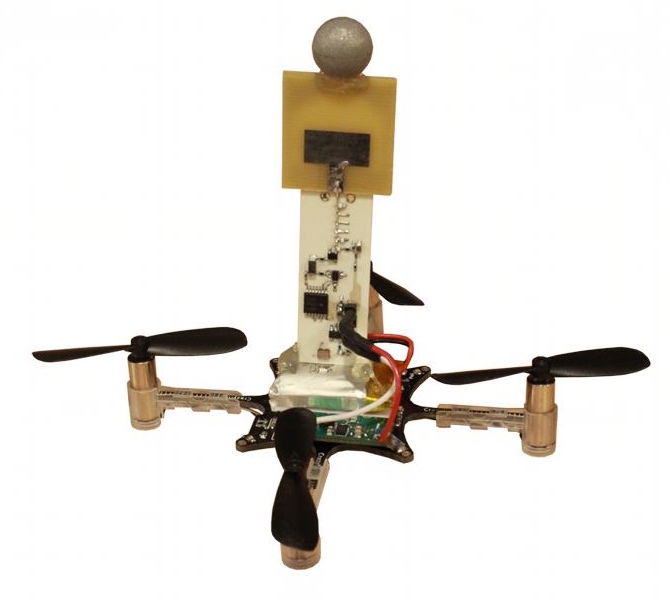 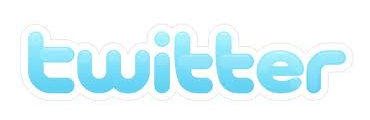 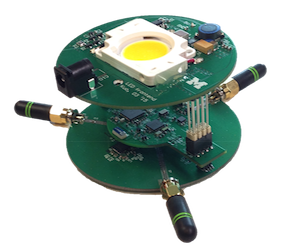 Audio
NFC
LP Radio
LP-WAN
Ultrasonic
Vibration
VLC
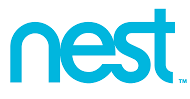 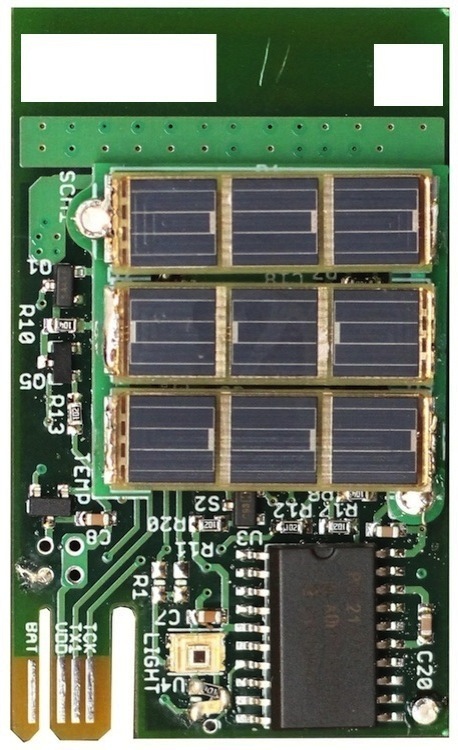 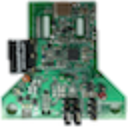 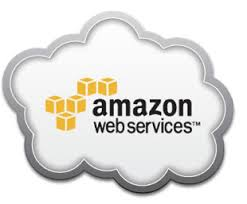 Cloudlet
Wireless
Sensor
Networks
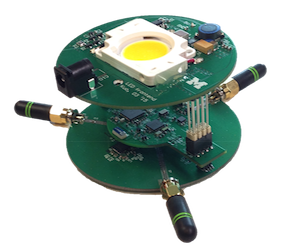 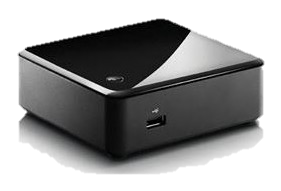 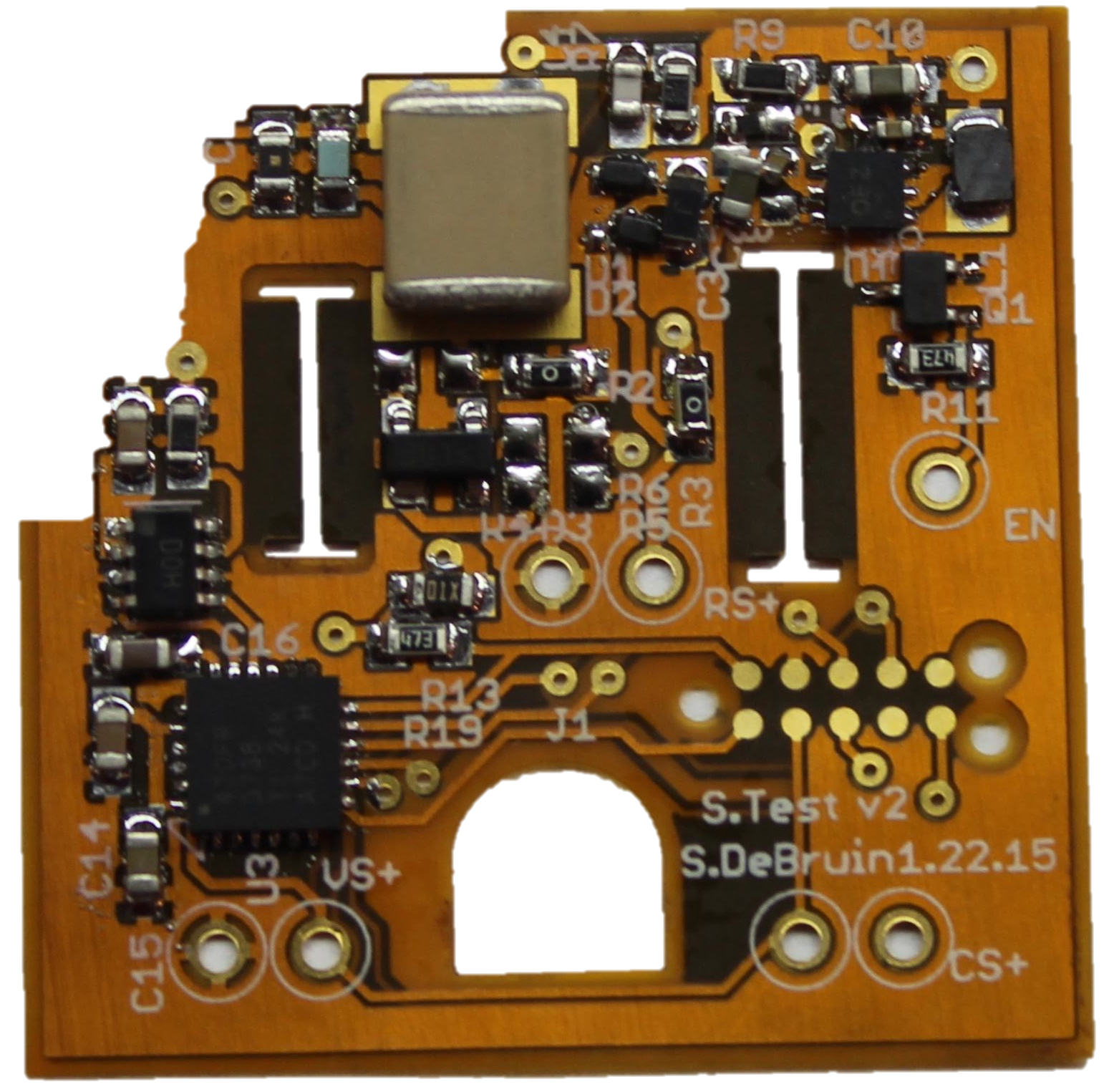 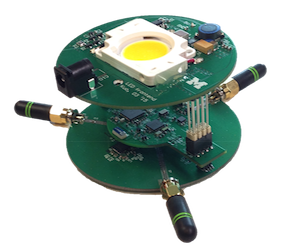 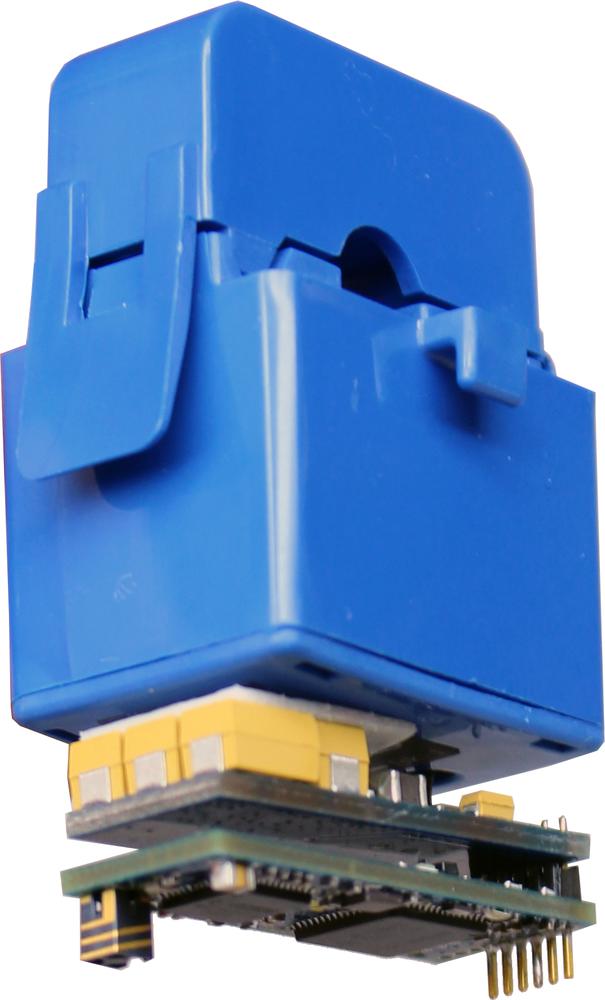 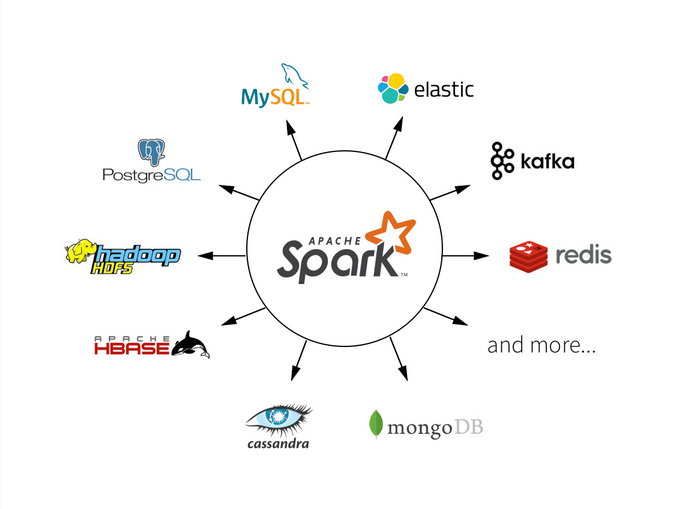 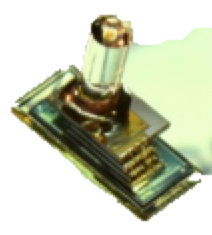 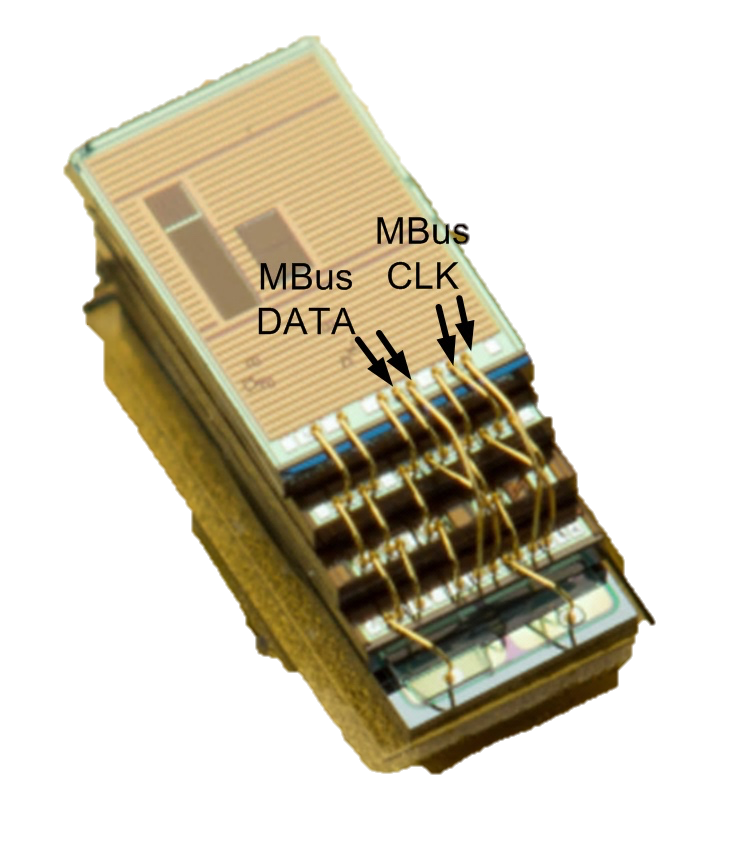 Gateway
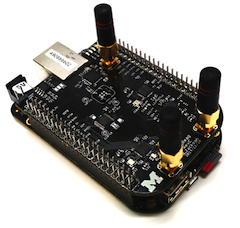 Smart
Dust
Networks
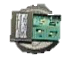 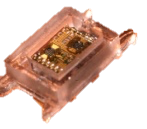 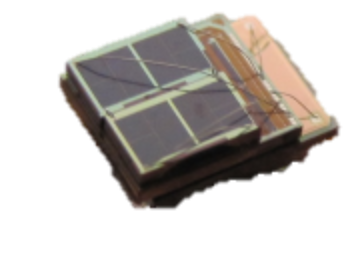 34
Ultrasound Imaging Using Light
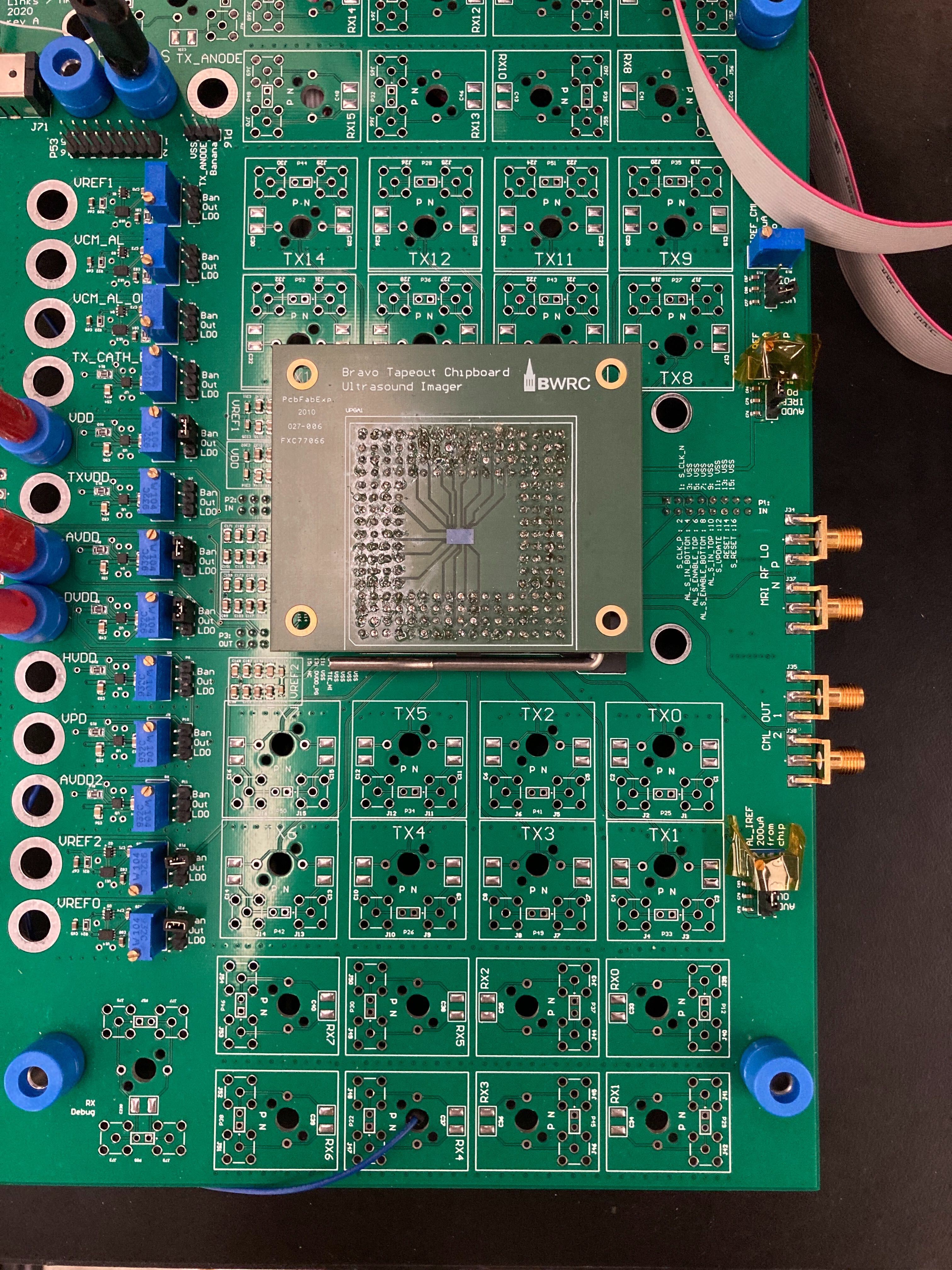 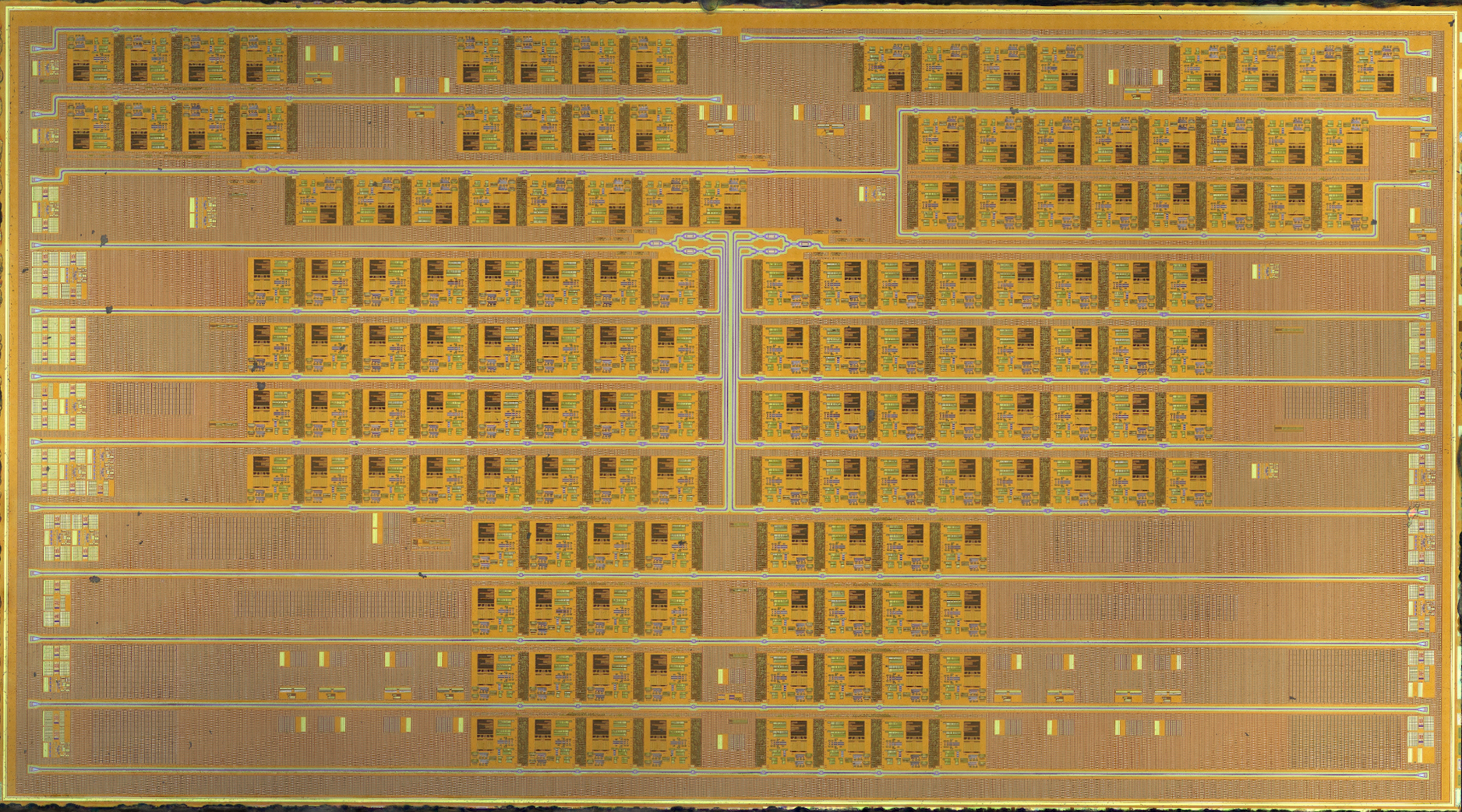 3mm
5.5mm
45nm technology  Billions of transistors!!
Example of a Sensing and Processing System
35
Module 1: Imaging
36
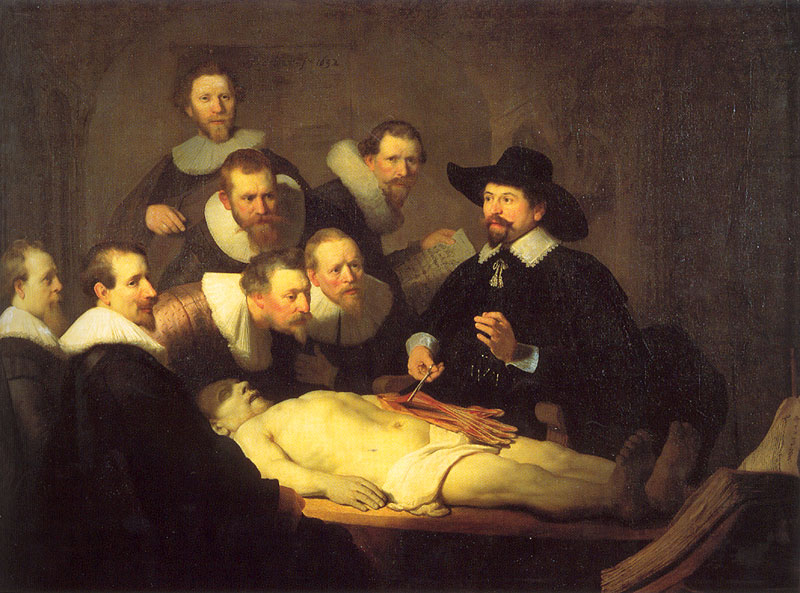 Medical imaging … 1632
37
[Speaker Notes: The anatomy lesson of Dr. Nicolaes Tulp

Painting by Rembrandt]
Seeing inside bodies: sans surgery…
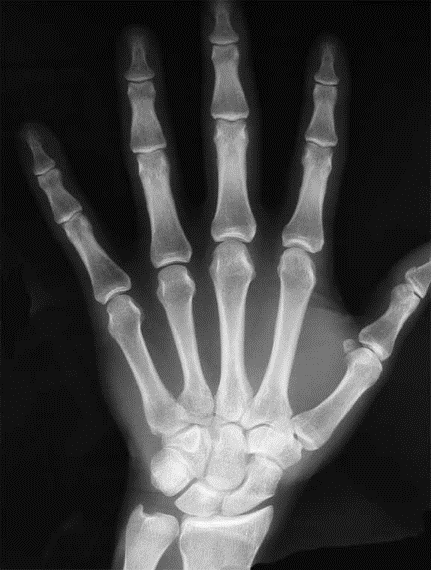 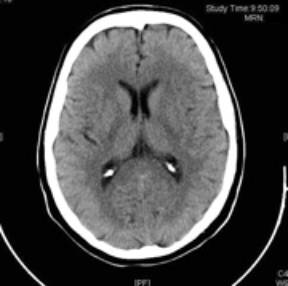 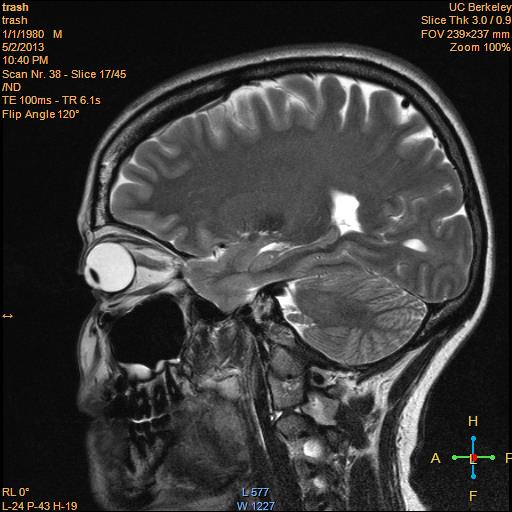 MRI
X-Ray
CT
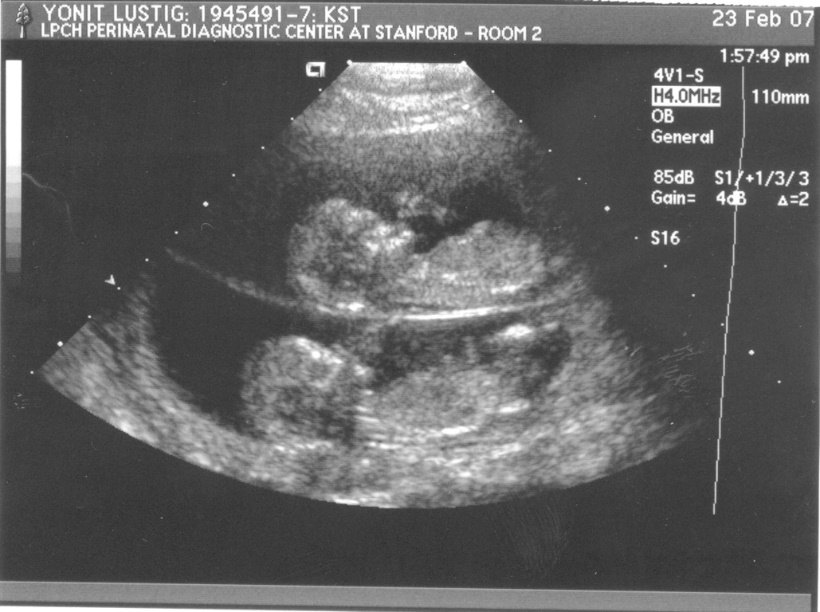 All of these benefitted from the math/hardware design techniques you will learn in this class!
38
Ultrasound
[Speaker Notes: Do you recognize this fine specimen of brain in the MRI? It’s me (Laura Waller)

What does CT stand for? “Computed Tomography”]
Tomography
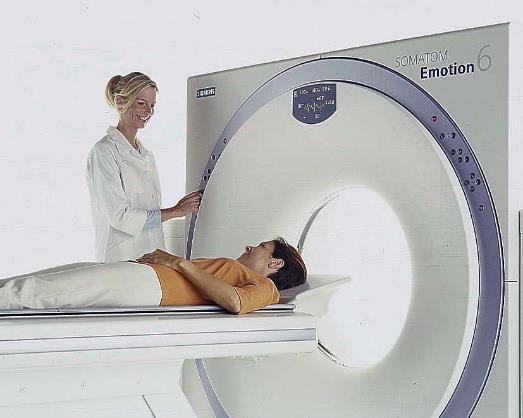 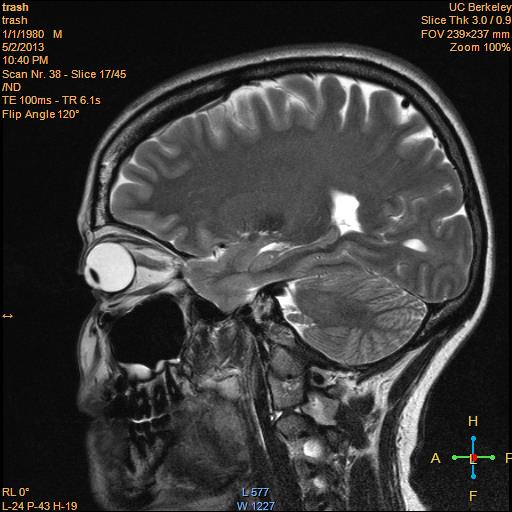 Siemens
‘tomo’ – slice
‘graphy’ – to write
Assume it is not desirable to slice open my brain. How does tomography ‘see’ inside?
39
[Speaker Notes: When you don’t understand something, simplify.]
Tomography
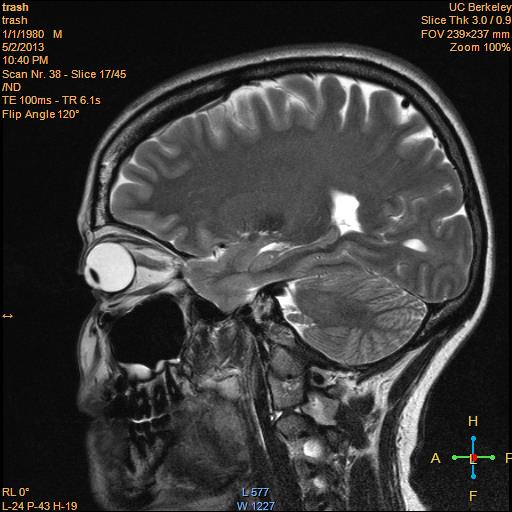 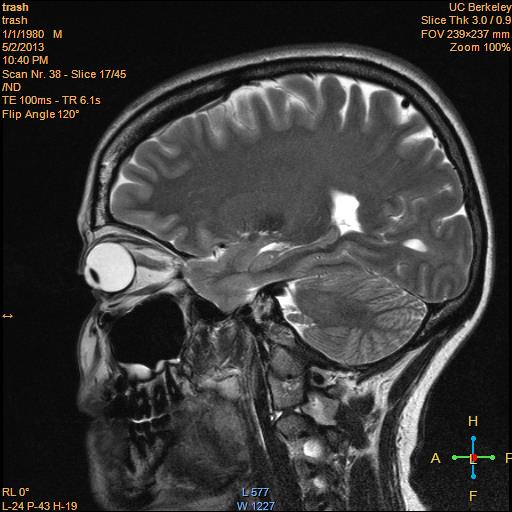 many measurements
Take measurements.

Measurements are also called projections
Sum of values along the line
40
1D projections of a 2D object → 2D recovery
2D projections of a 3D object → 3D recovery
[Speaker Notes: What does each pixel in the image represent?]
Example: Tomography
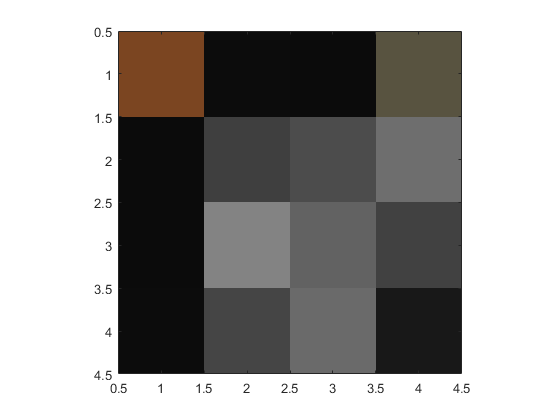 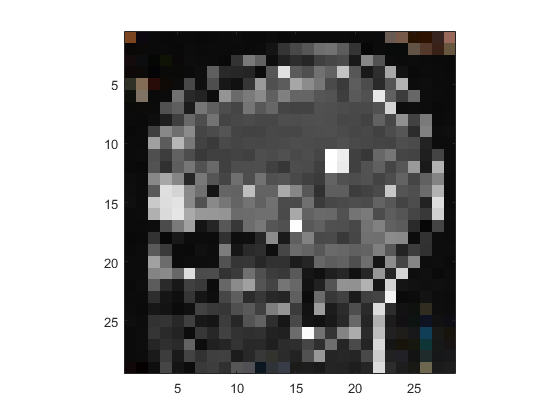 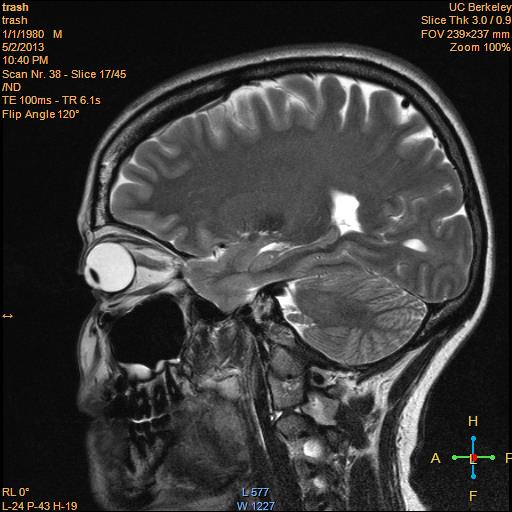 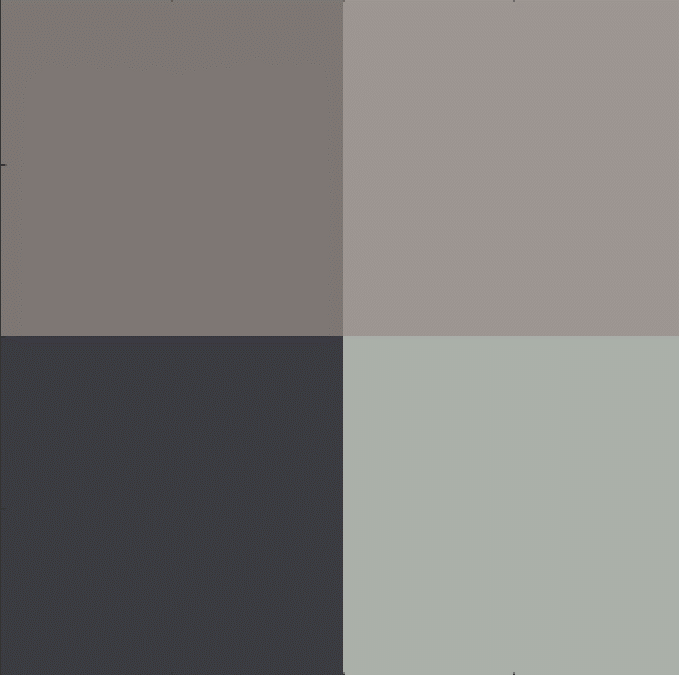 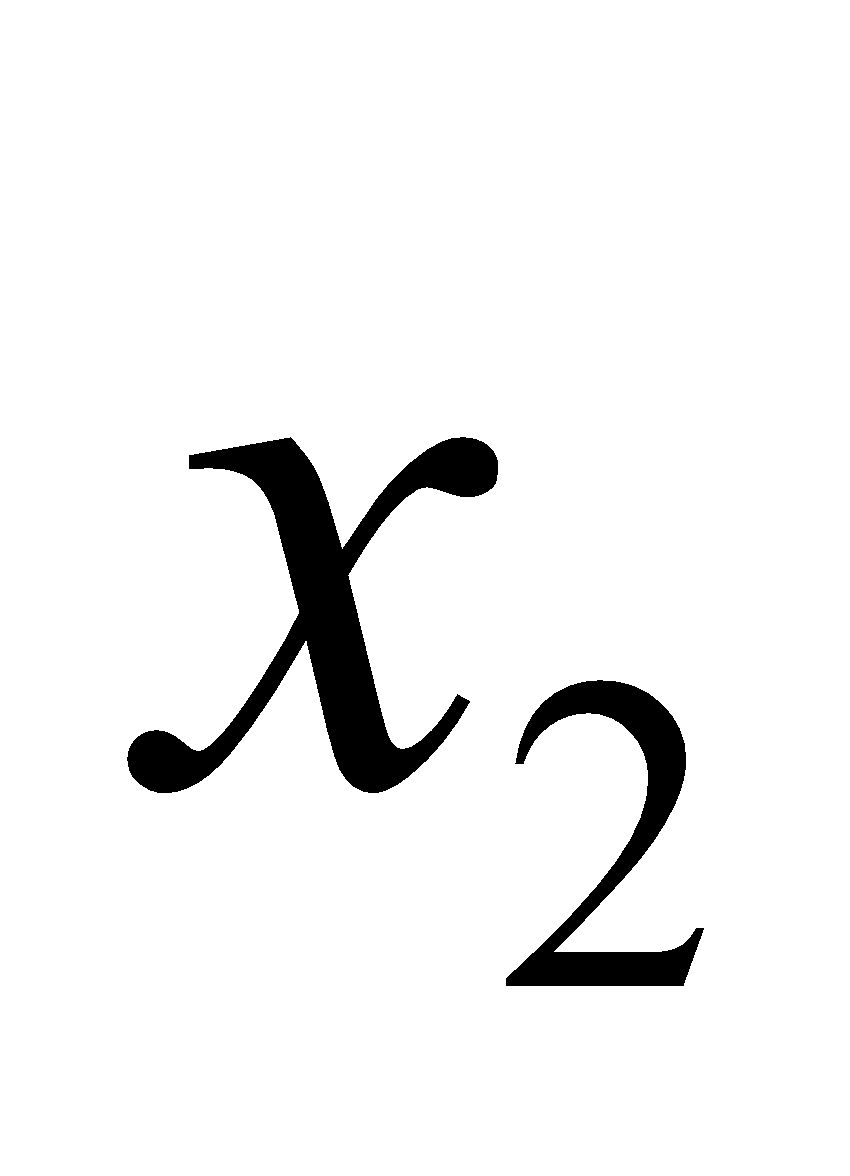 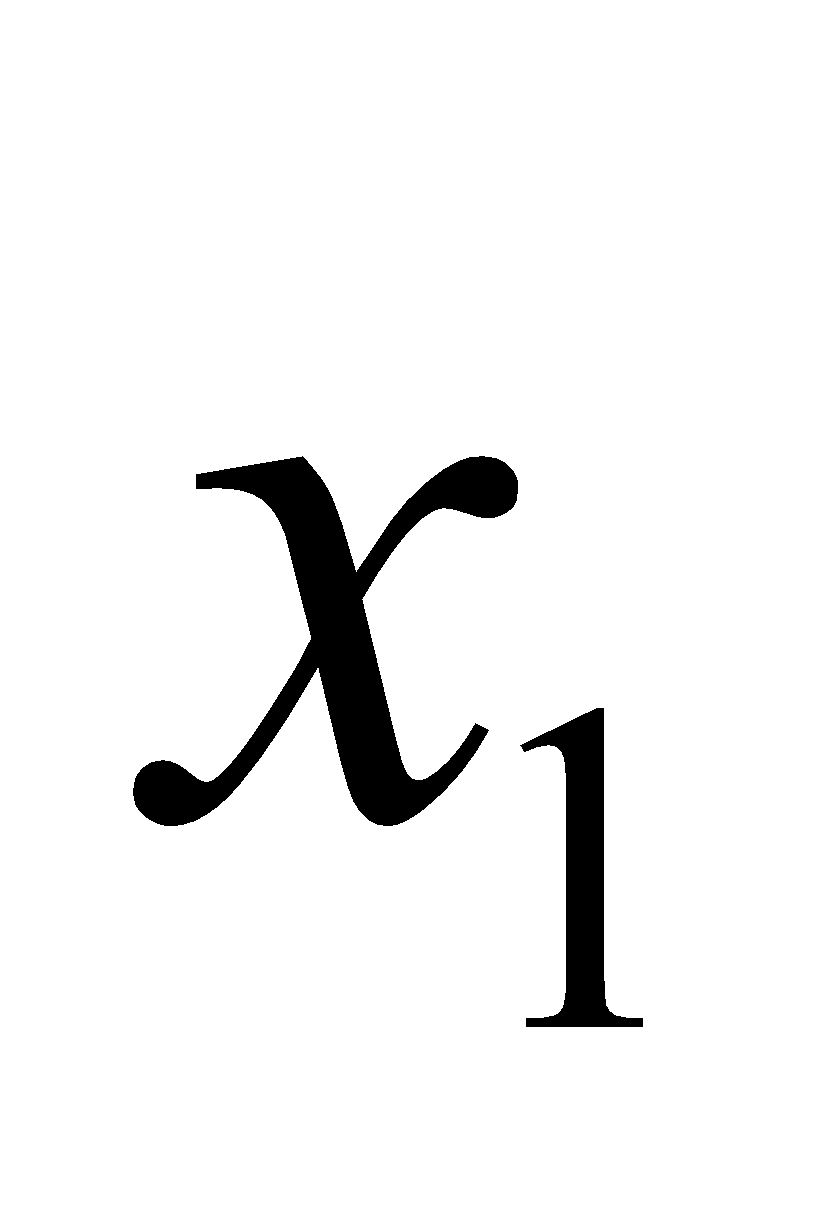 e.g. density, absorption, transmittance, etc.
What do pixel values represent?
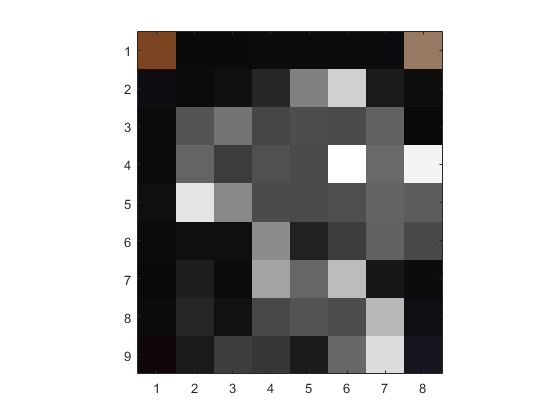 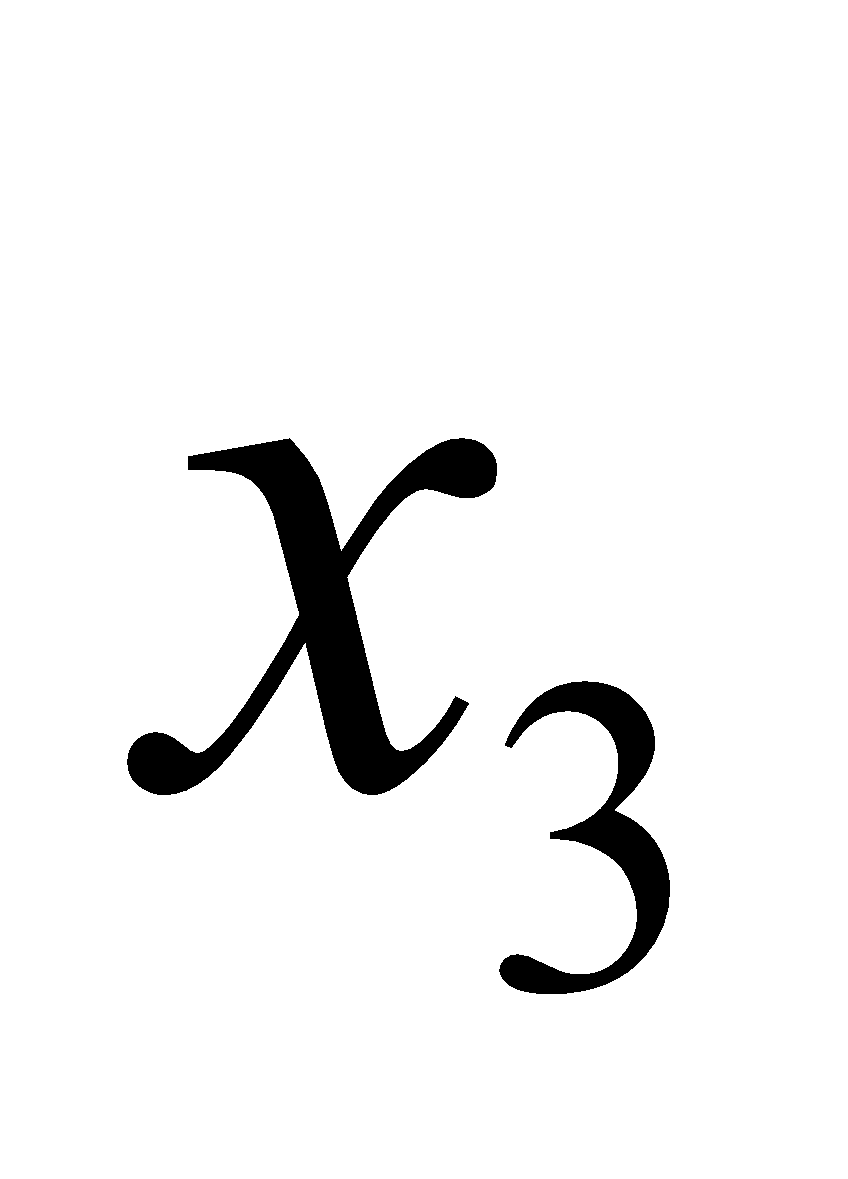 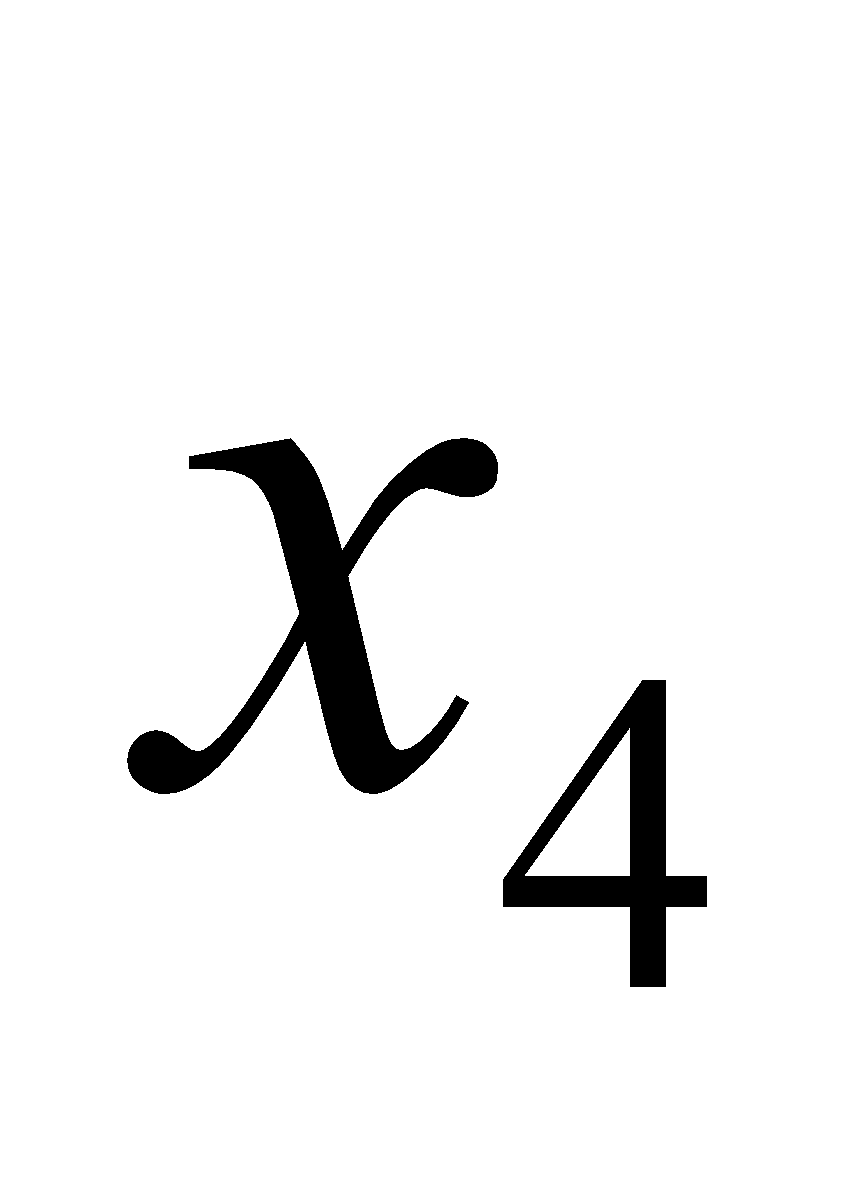 Can we solve for the pixel values from projections?
Yes, with tomography.
41
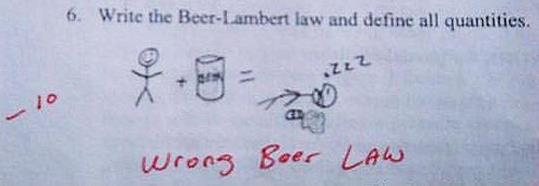 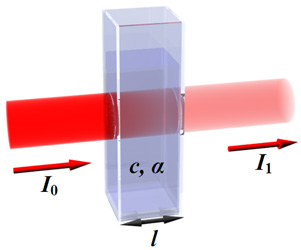 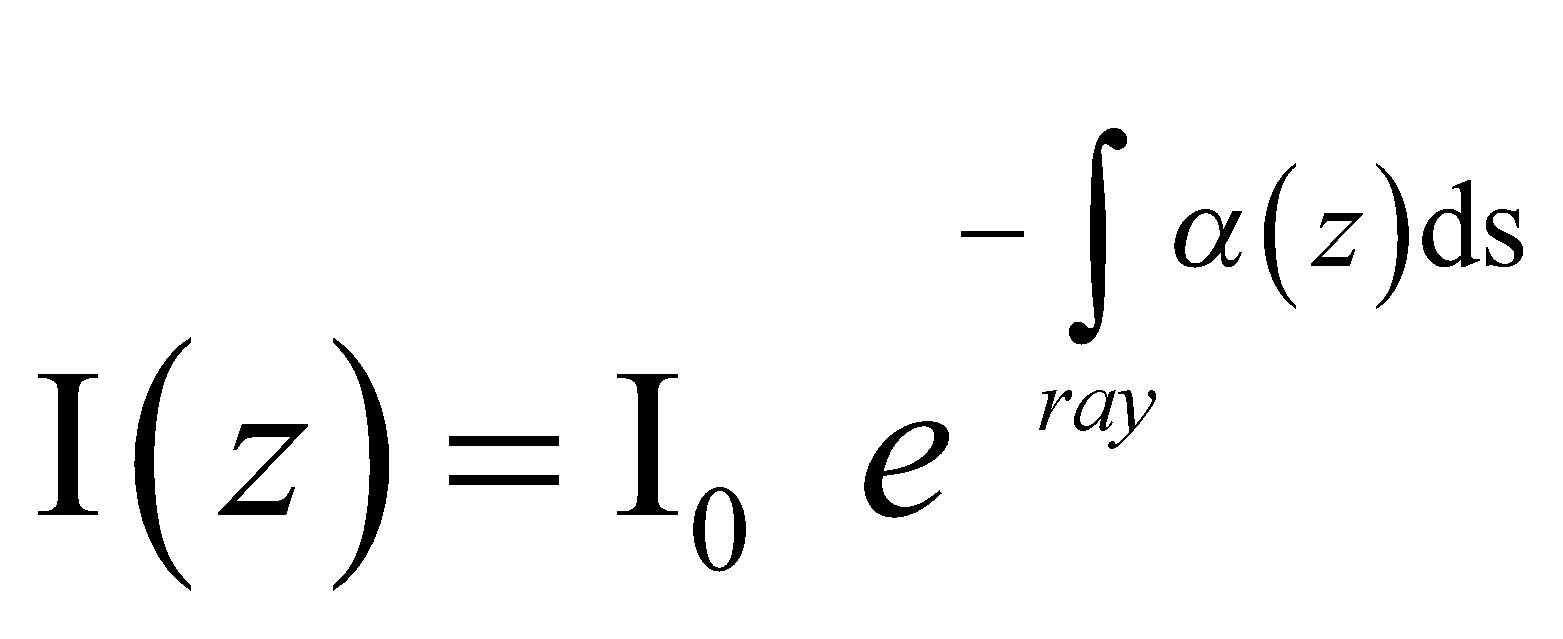 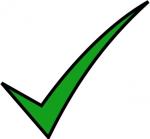 projection intensity
attenuation coefficient
[Speaker Notes: First, let’s simplify by reducing the resolution…. A LOT. Now it’s just a 4 pixel image.]